The different “Shapes” of RDF(S) and OWL:a fragmented historyOr: are Semantic Web standards (still) a good basis for  Knowledge Graphs?
Great to be back 
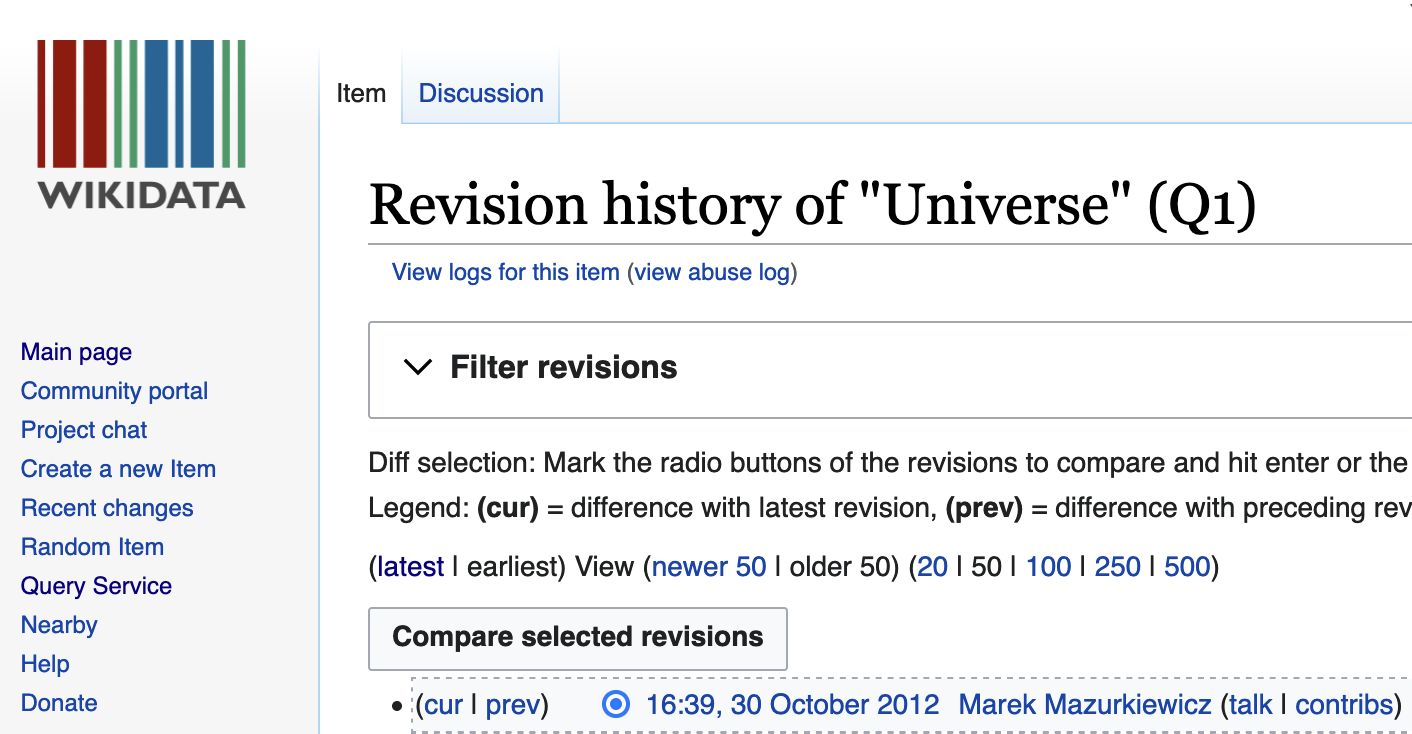 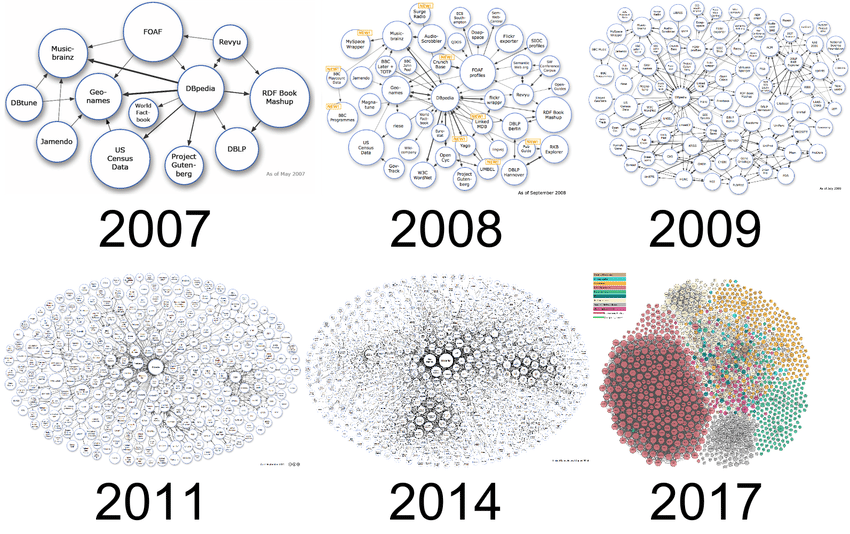 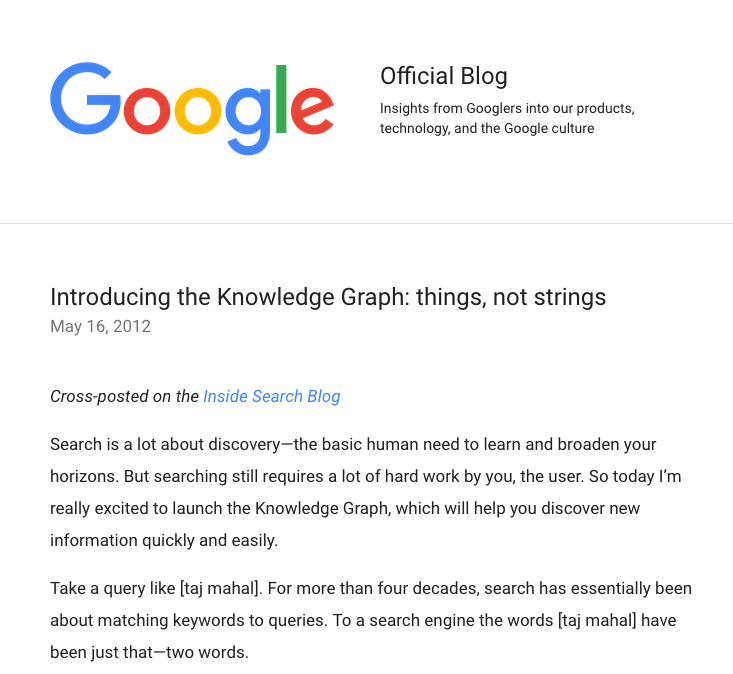 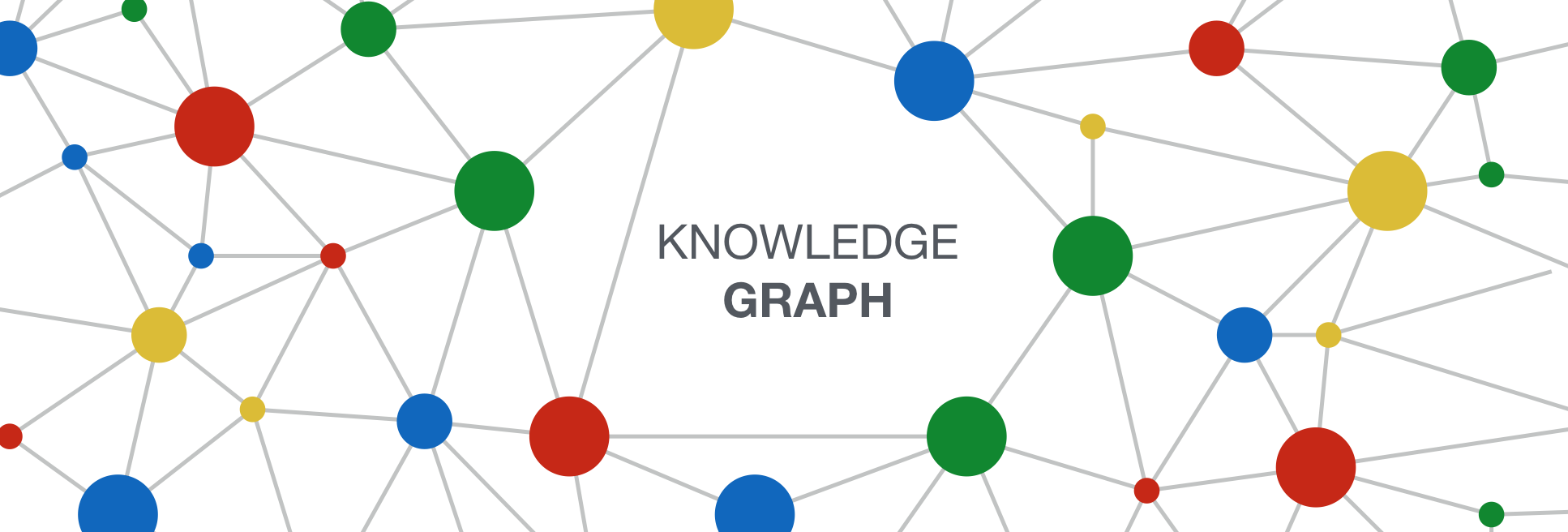 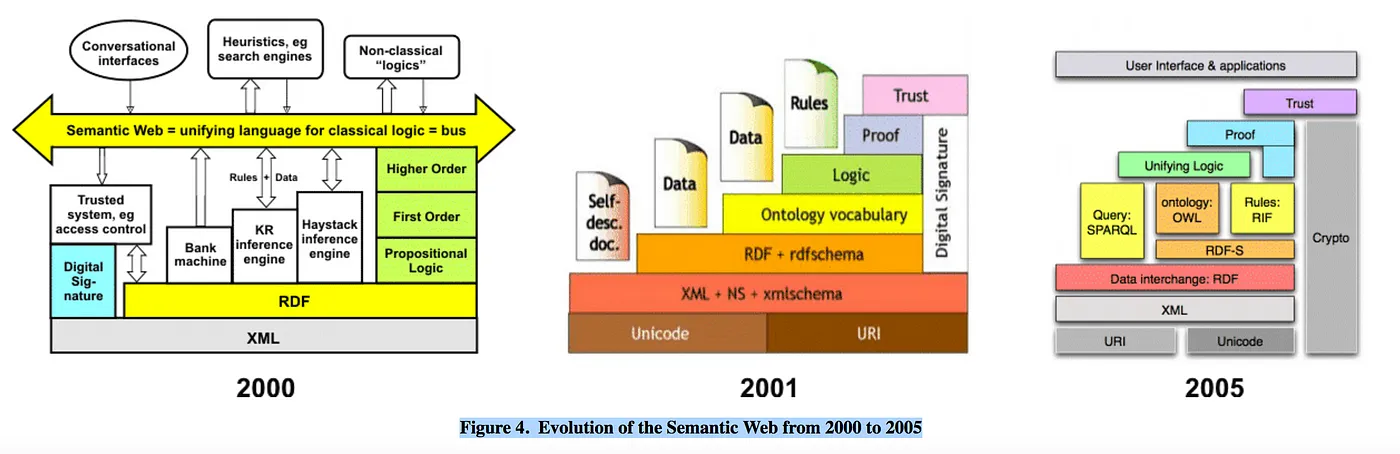 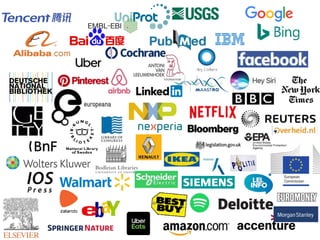 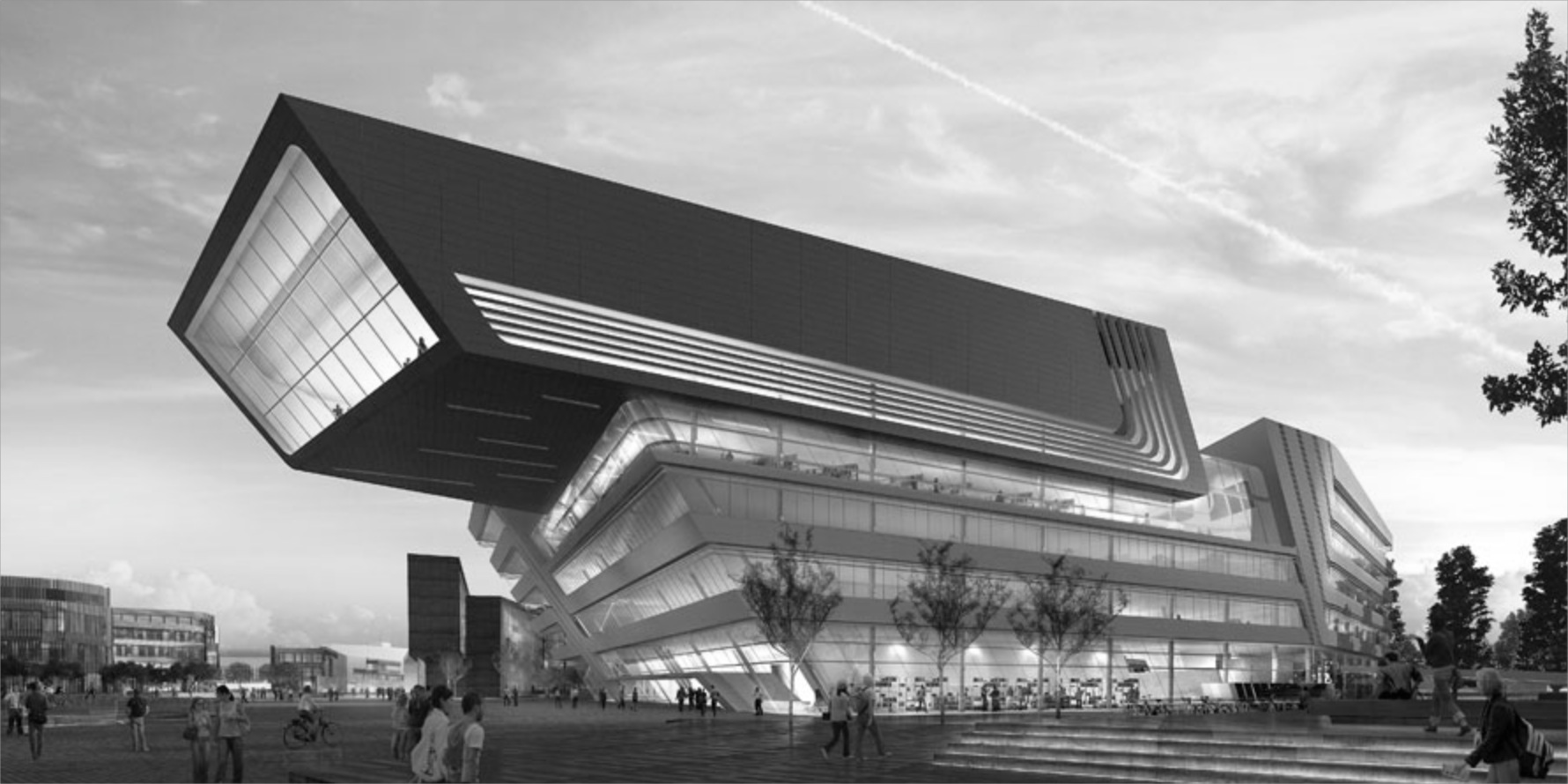 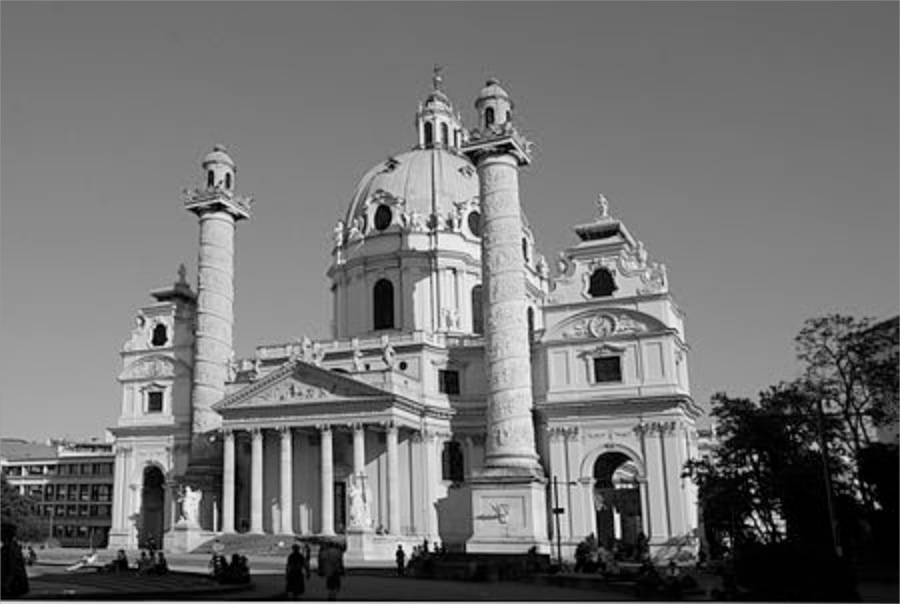 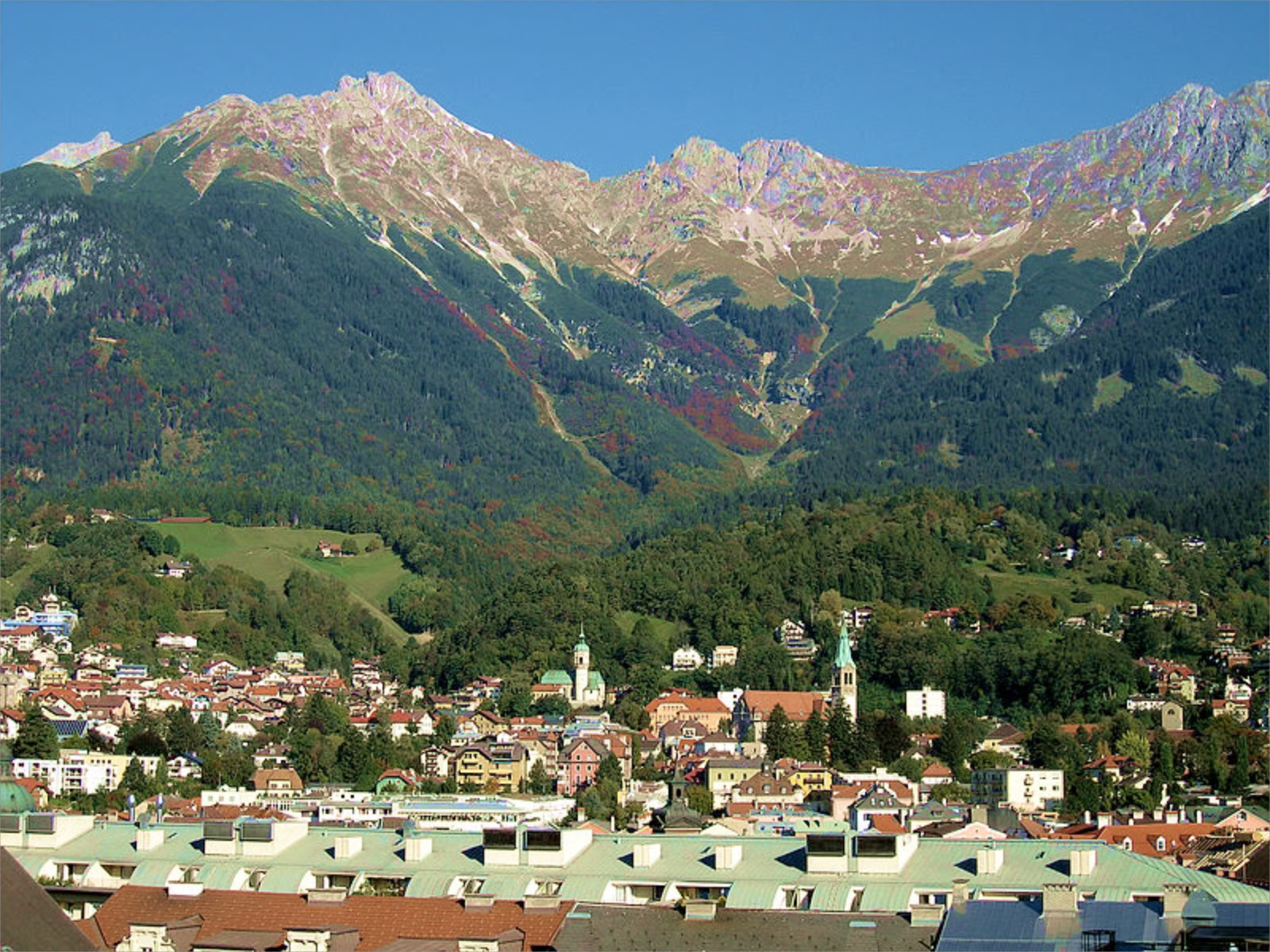 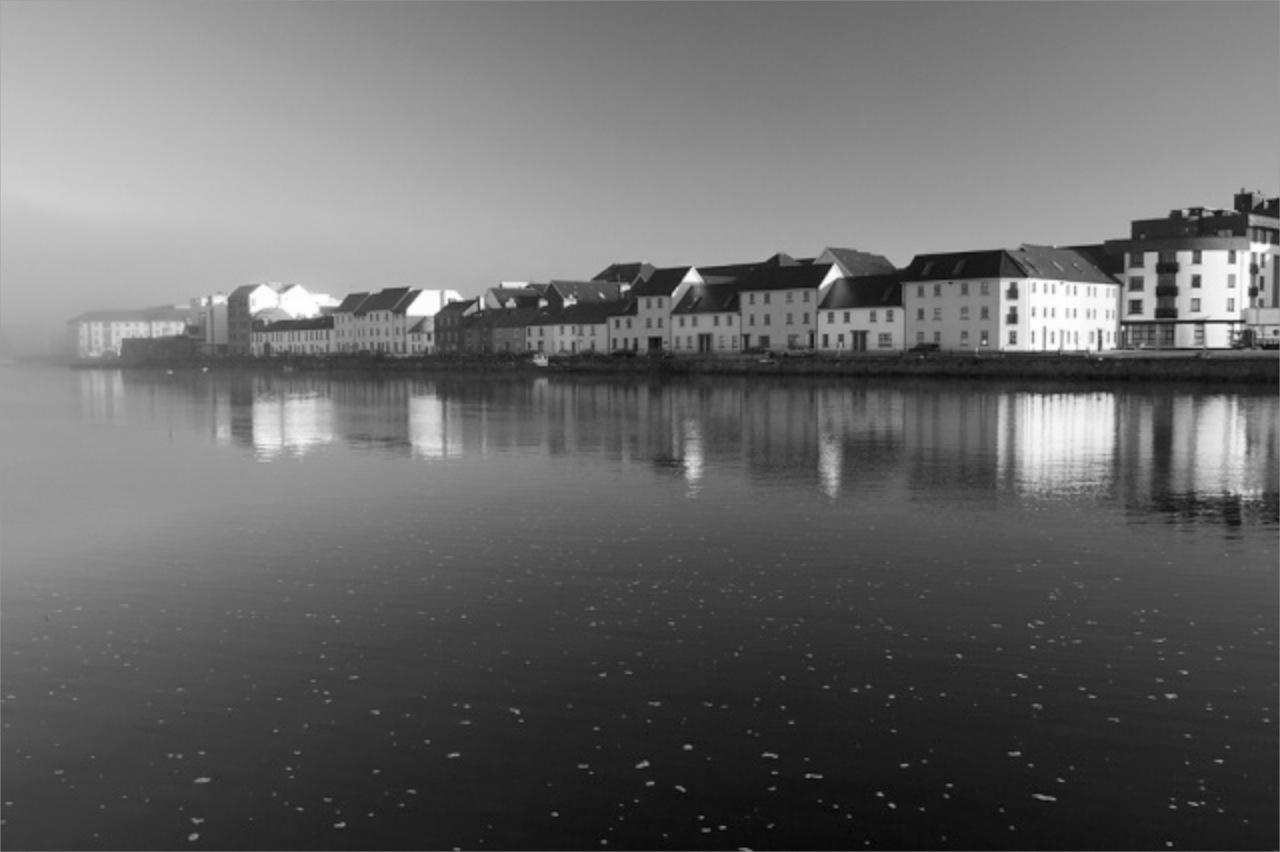 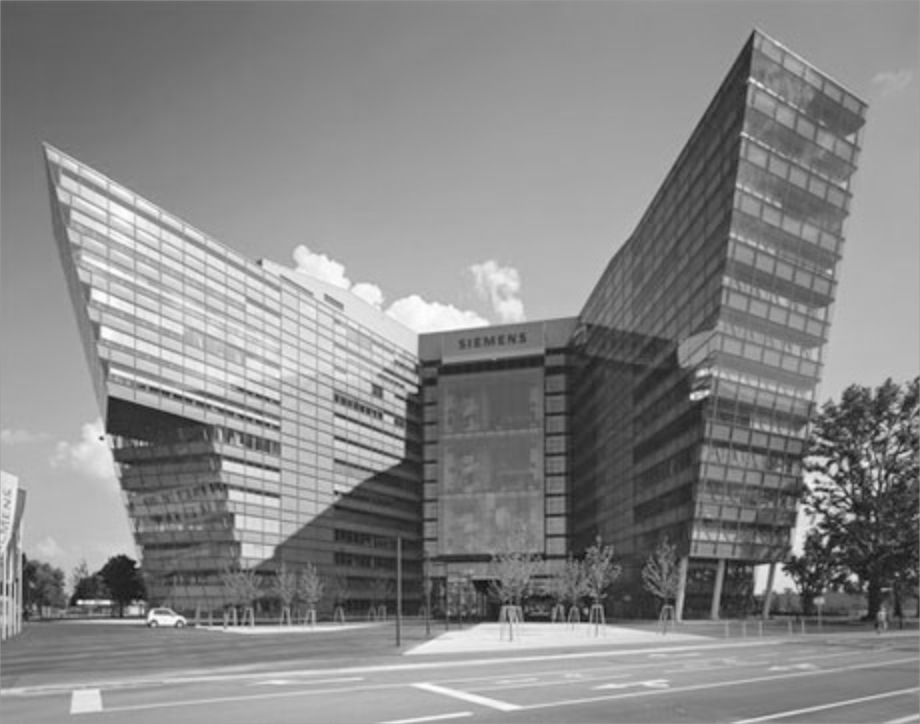 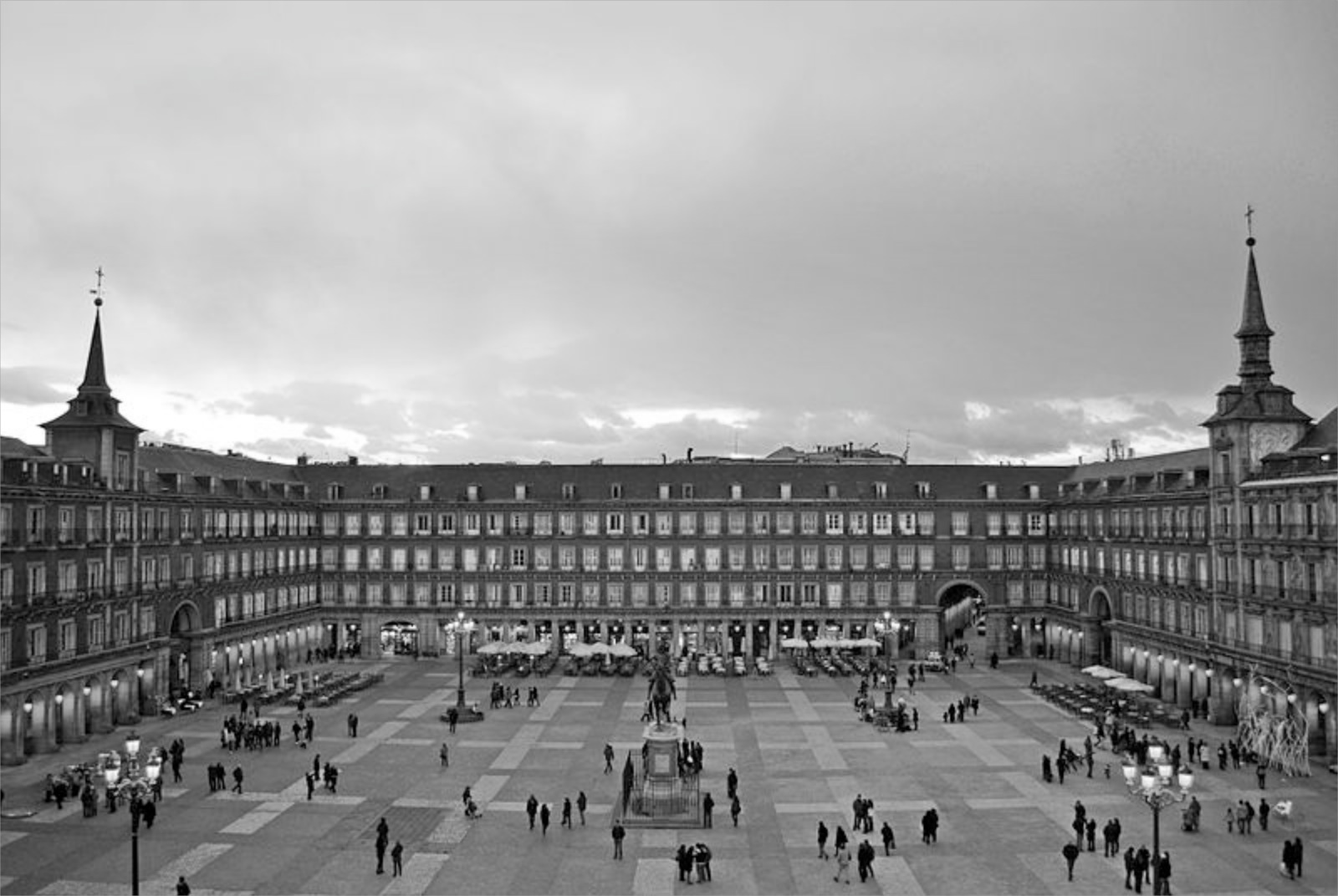 Univ. Rey Juan Carlos Madrid
Wirtschaftsuniversität Wien (WU)
Siemens AG Österreich
NUI Galway Ireland
Univ. Innsbruck
TU Wien
[Speaker Notes: 1:37
(1:15)‏]
Great to be back 
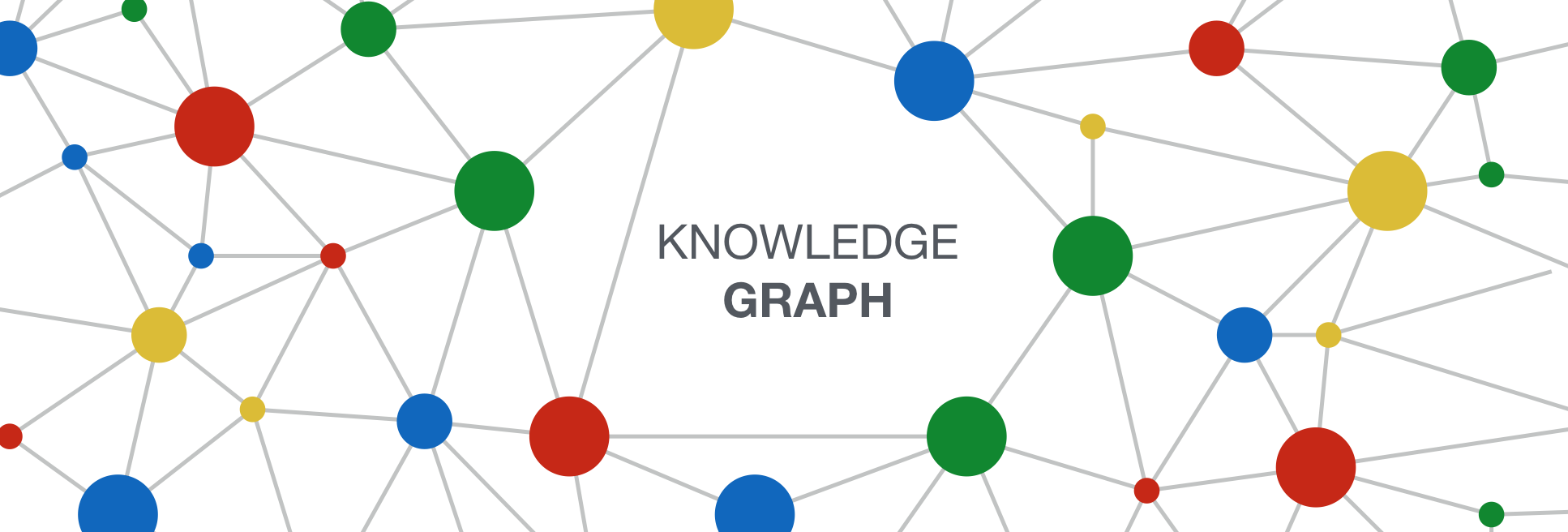 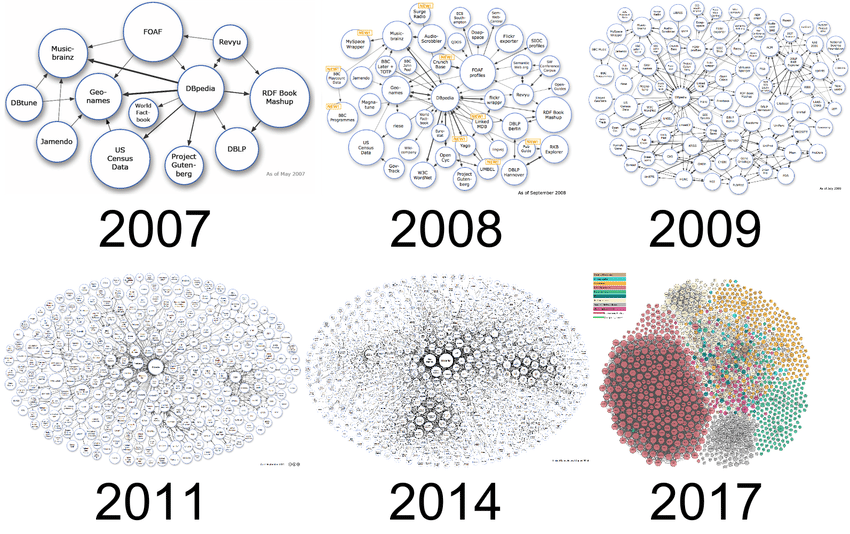 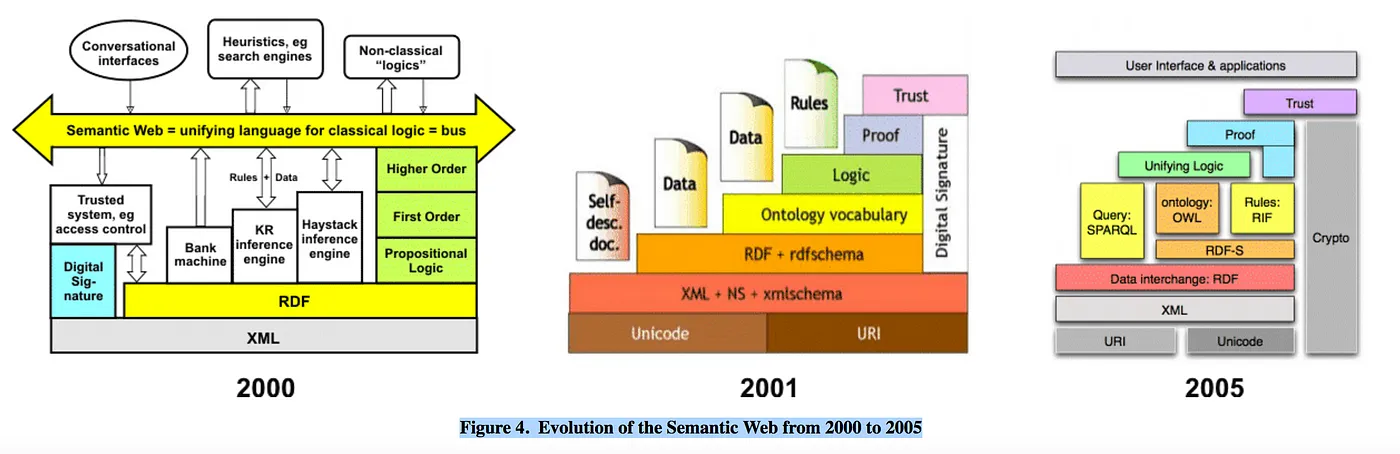 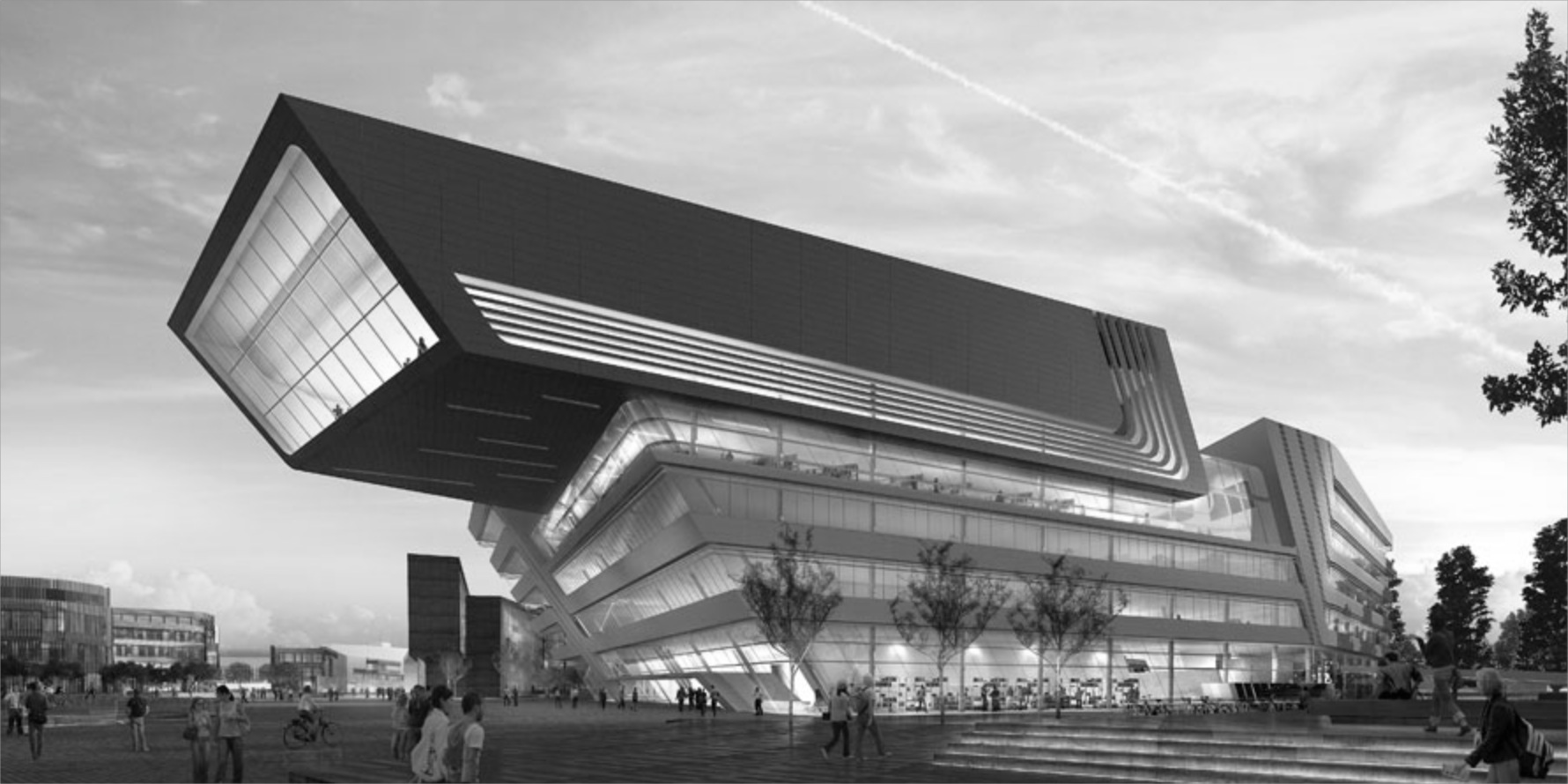 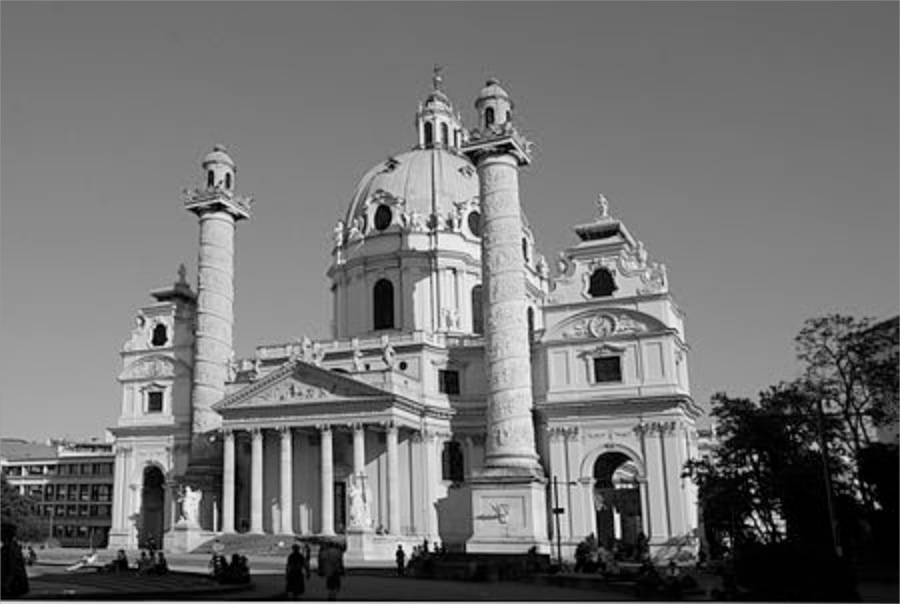 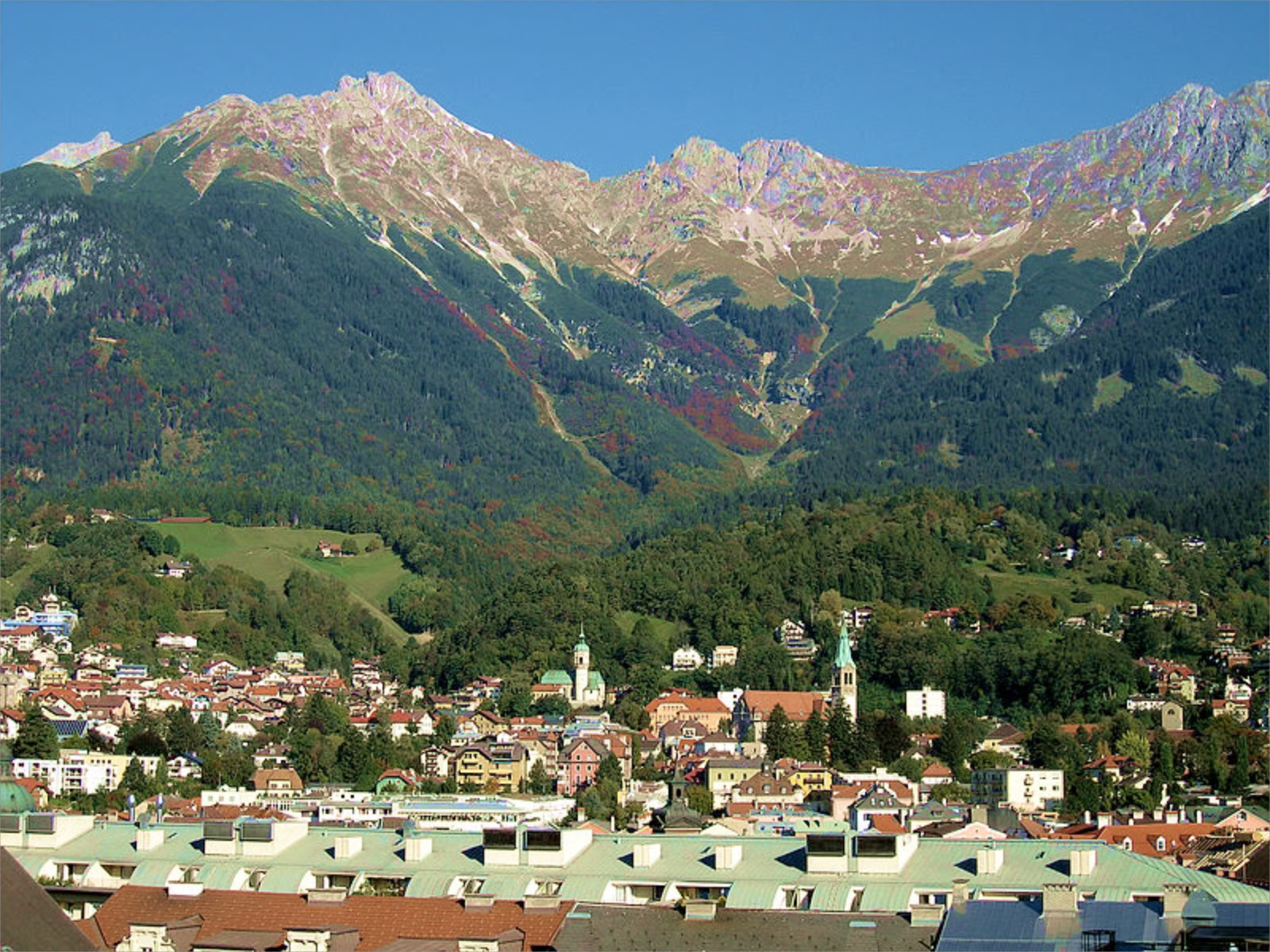 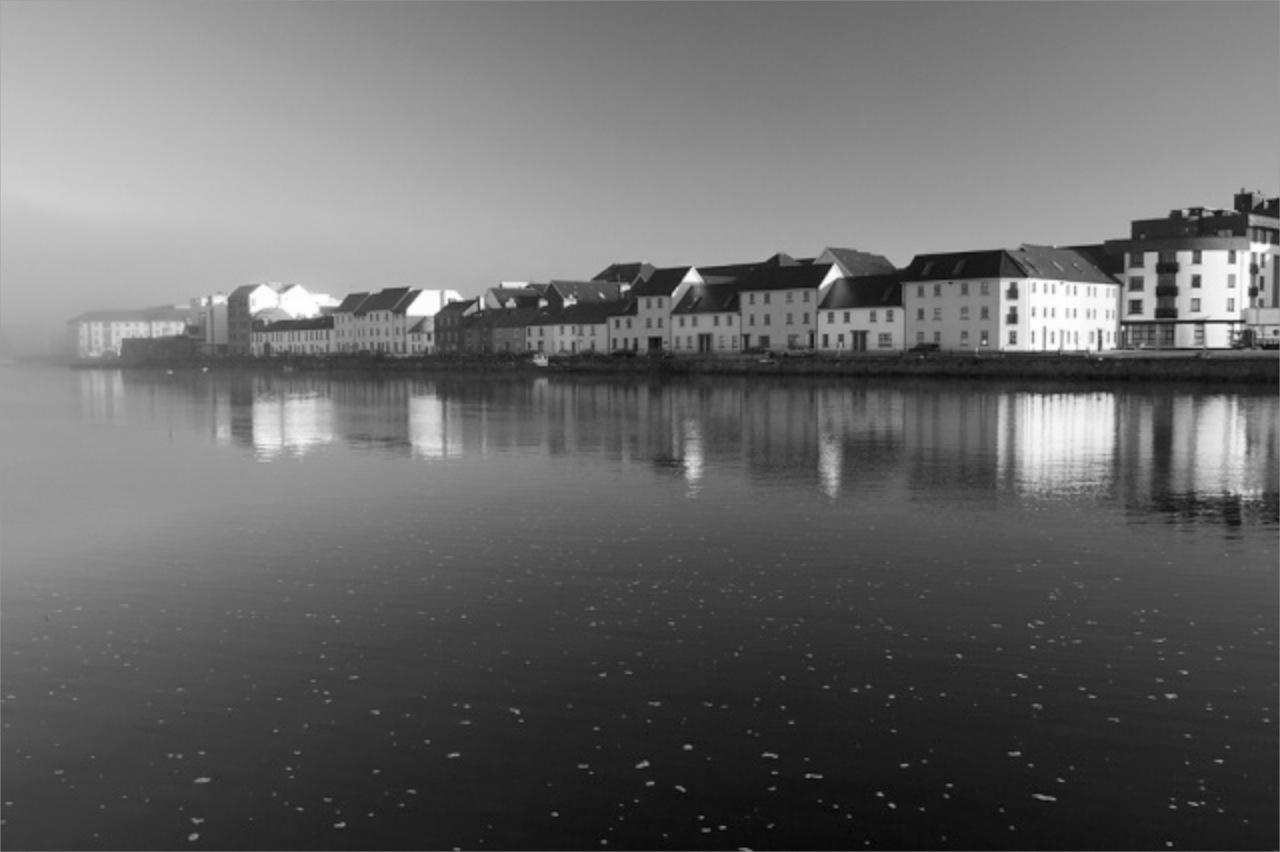 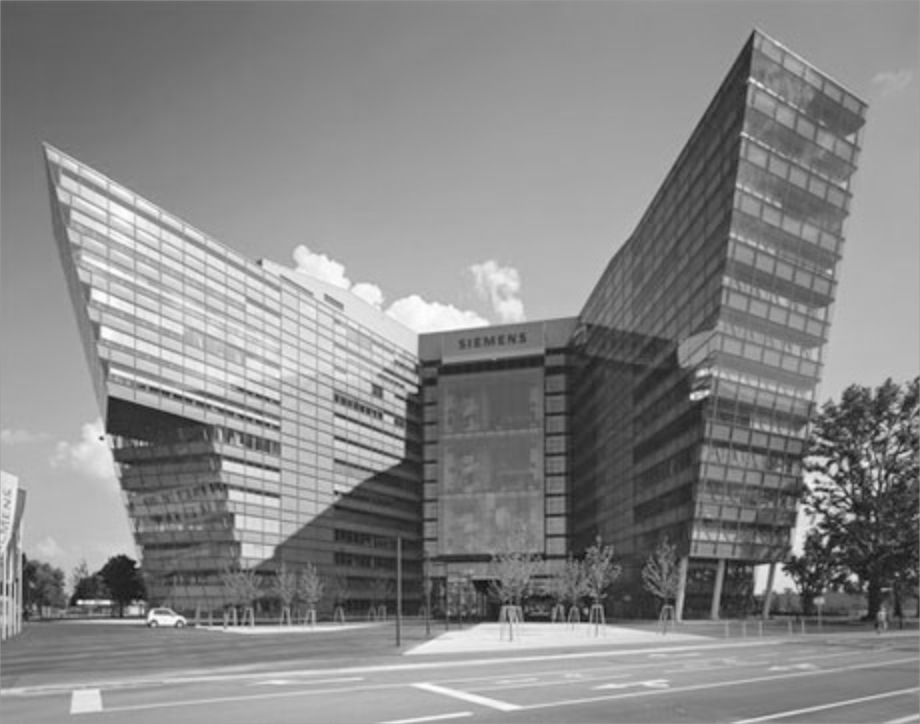 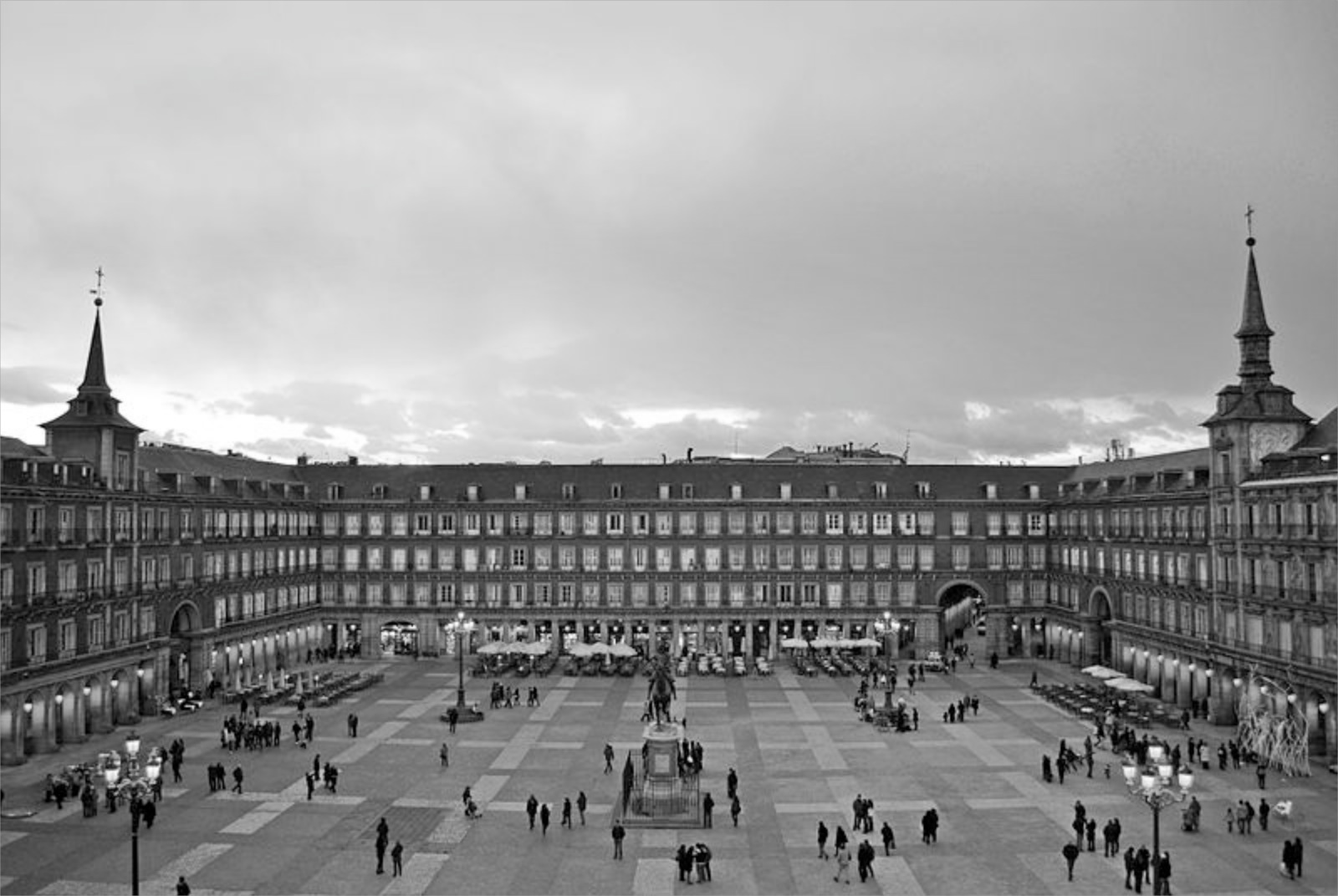 Univ. Rey Juan Carlos Madrid
Wirtschaftsuniversität Wien (WU)
Siemens AG Österreich
NUI Galway Ireland
Univ. Innsbruck
TU Wien
[Speaker Notes: 1:37
(1:15)‏]
How are Knowledge Graphs actually doing in 2024?
On the one hand…
On the other hand…
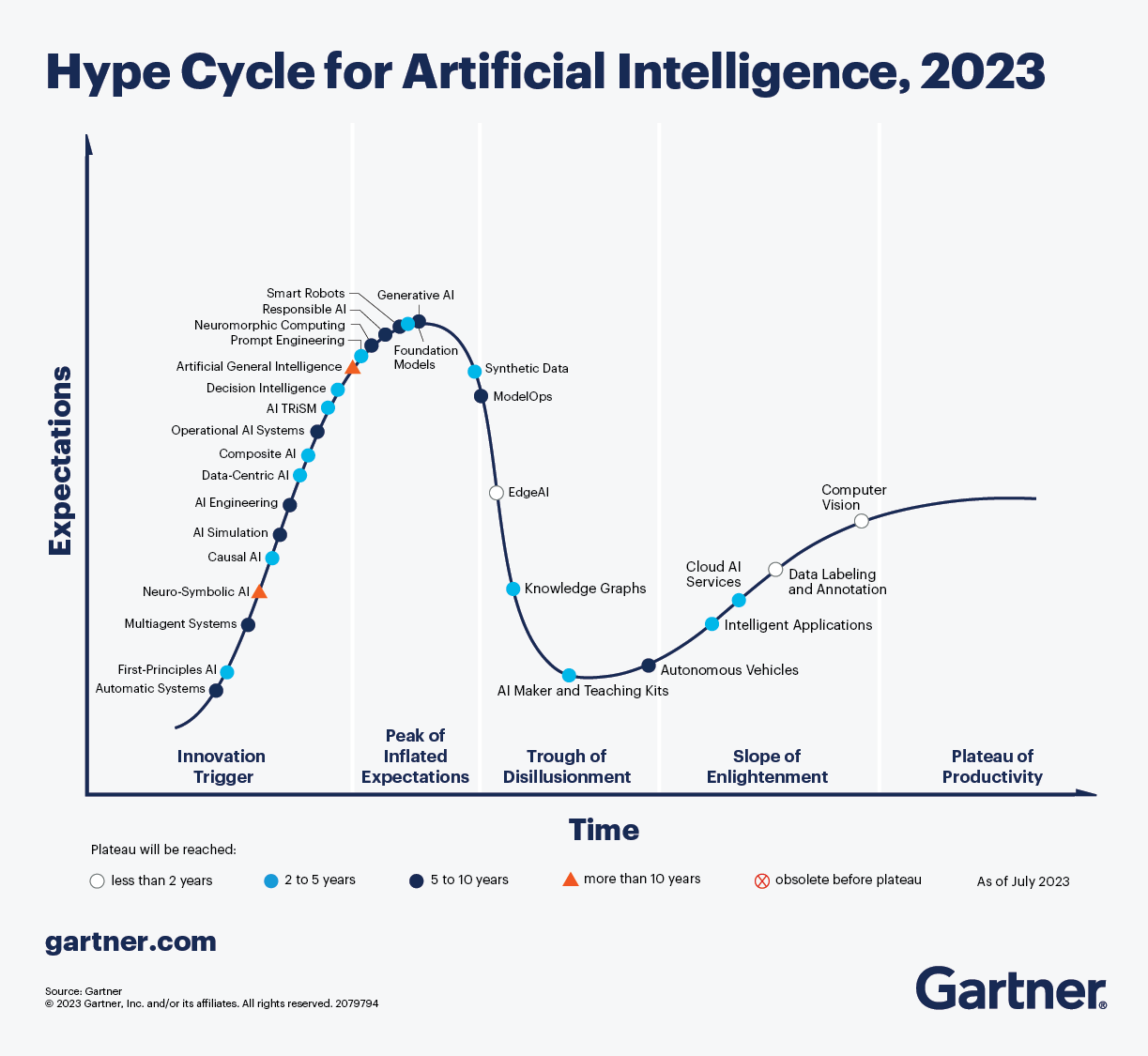 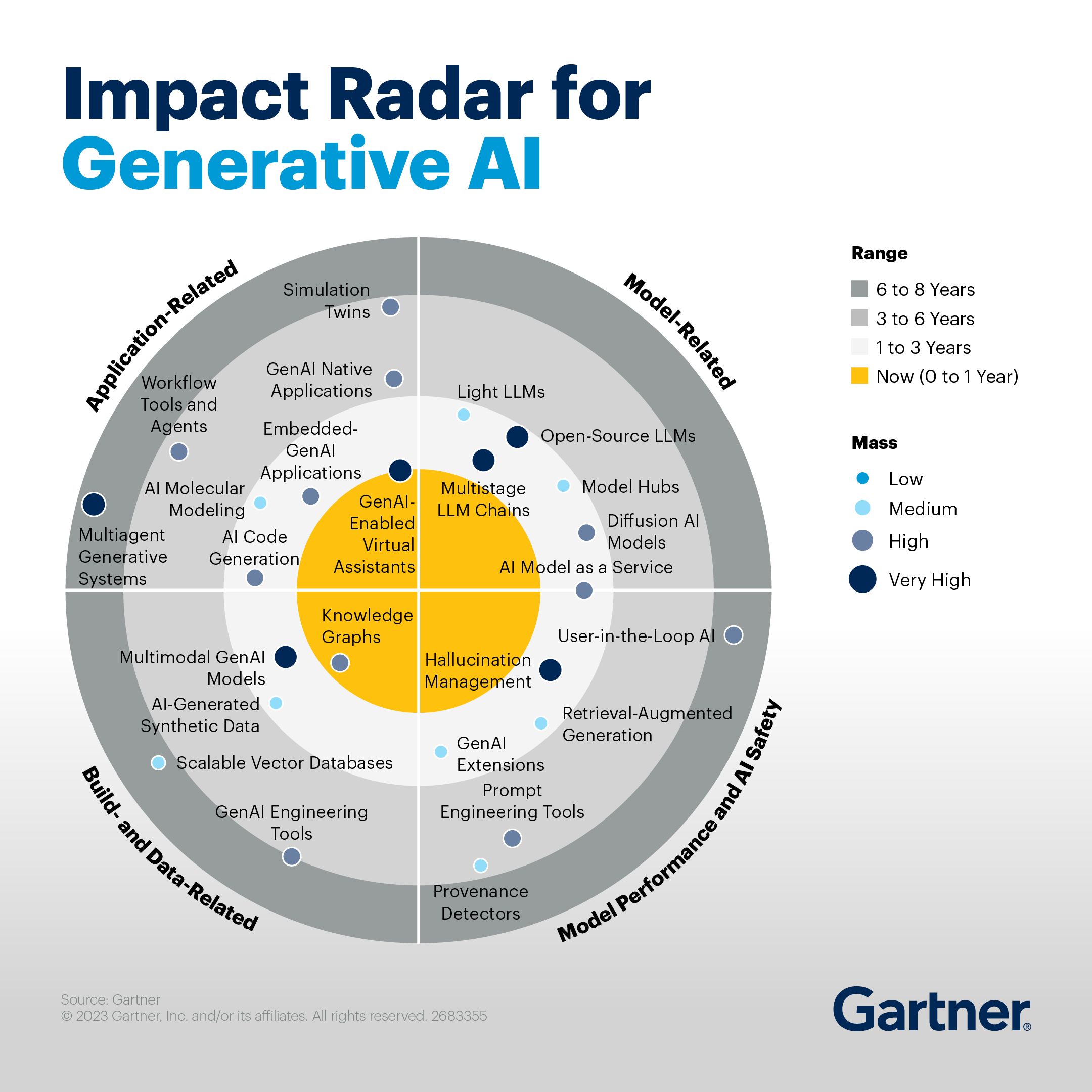 What has changed?
Adoption of the concept by major commercial players
Fueled by “AI success stories”
Standards (RDF, SPARQL) adopted by major vendors
The focus has shifted
from (deductive) reasoning towards data quality (constraints)
towards“context”

Are Semantic Web languages (in particulat RDFS and OWL …) still fit for this purpose?
Fueled by “AI success stories”  1/3
Google – User Experience: 
- Rich Snippets
- Personalised recommendations across services:
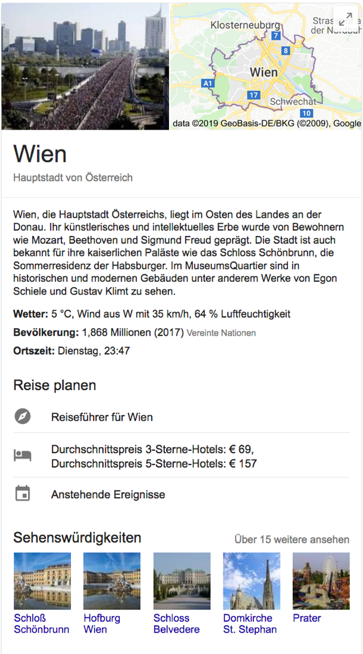 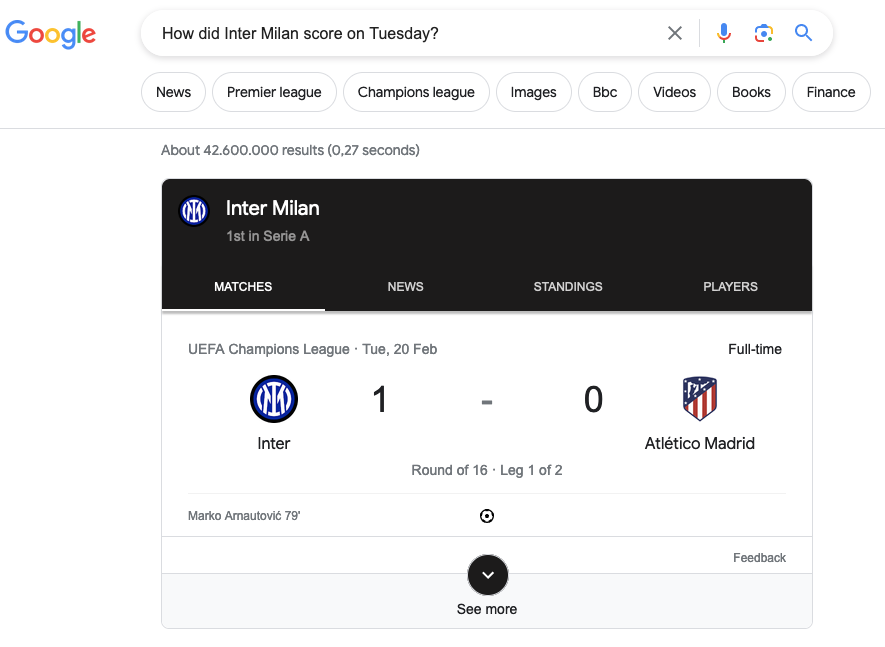 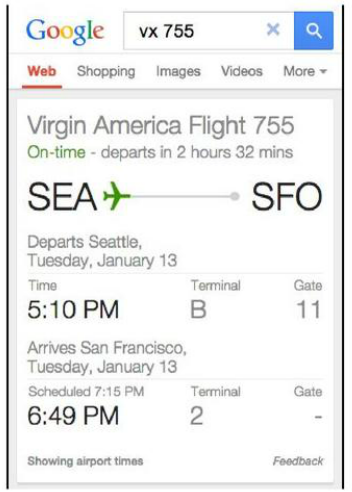 6
Fueled by “AI success stories”  2/3
IBM Watson :
Pre-LLM !!! 
Used DBpedia as one of its underlying knowledge bases! Essentially: 
        formulating SPARQL queries underneath and using confidence scores.
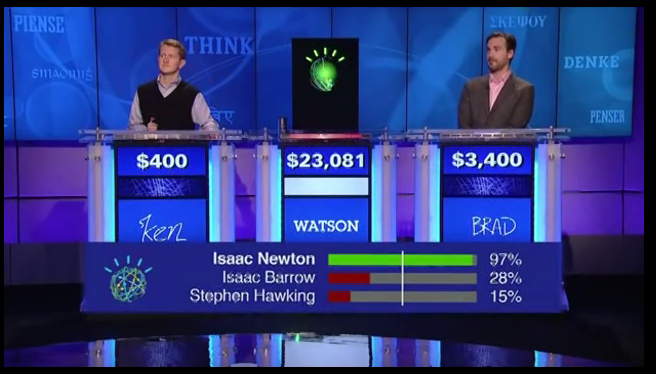 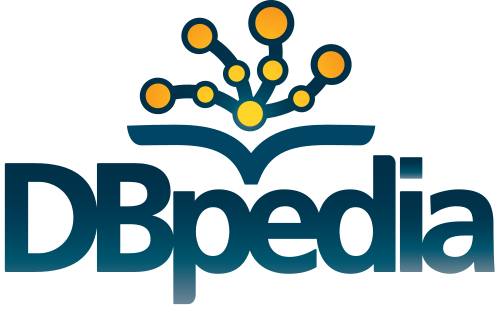 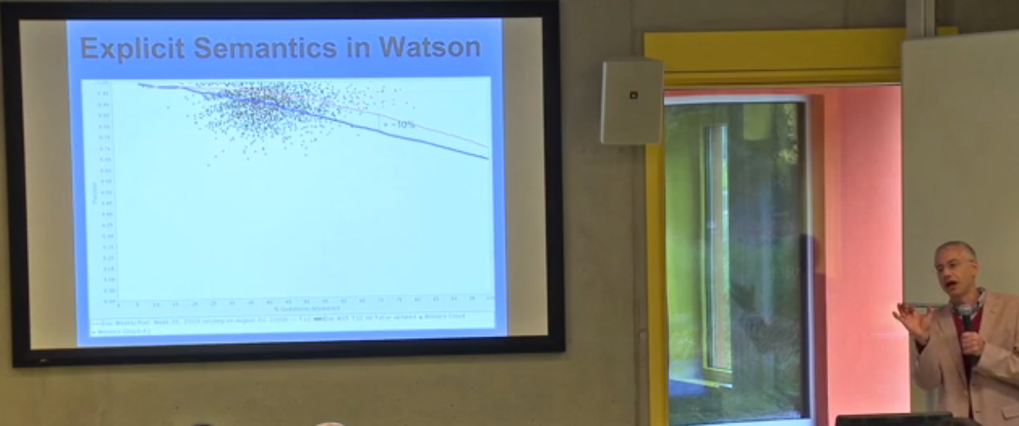 https://youtu.be/P0Obm0DBvwI?t=951
7
Fueled by “AI success stories”  3/3“The Future of Knowledge Graphs in a World of LLMs”
Denny Vrandečić, WikimediaFoundation, Keynote KGC23
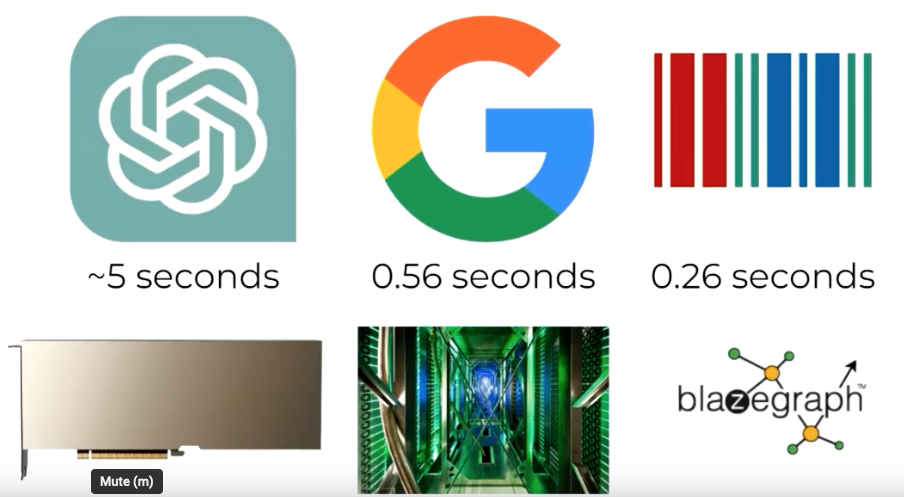 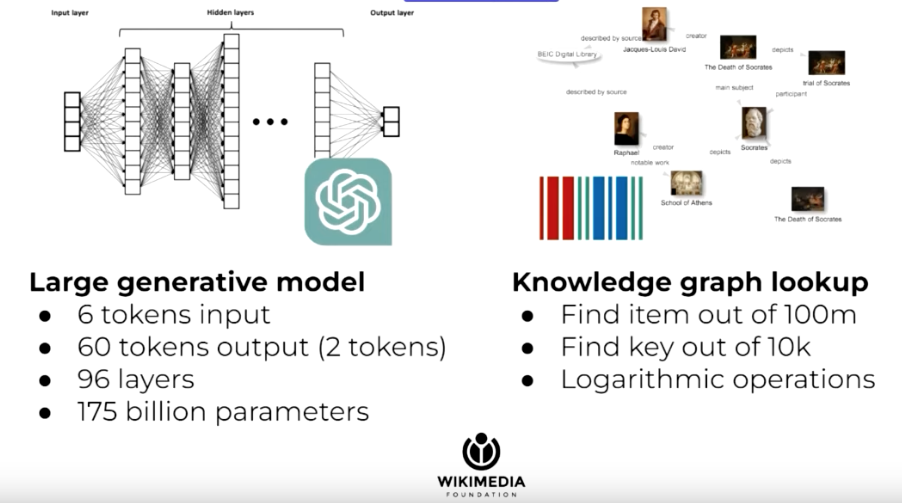 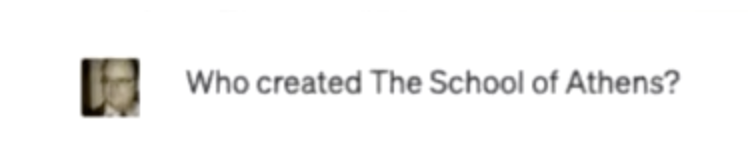 Trend: RAG – Search+KG+LLMs!
ISWC2024 workshop: Retrieval-Augmented Generation Enabled by Knowledge Graphs (RAGE-KG)
8
[Speaker Notes: Combining LLMs, search and querying is powerful!]
Standards (RDF, SPARQL) adopted by major vendors
“ORACLE supports RDF and SPARQL”
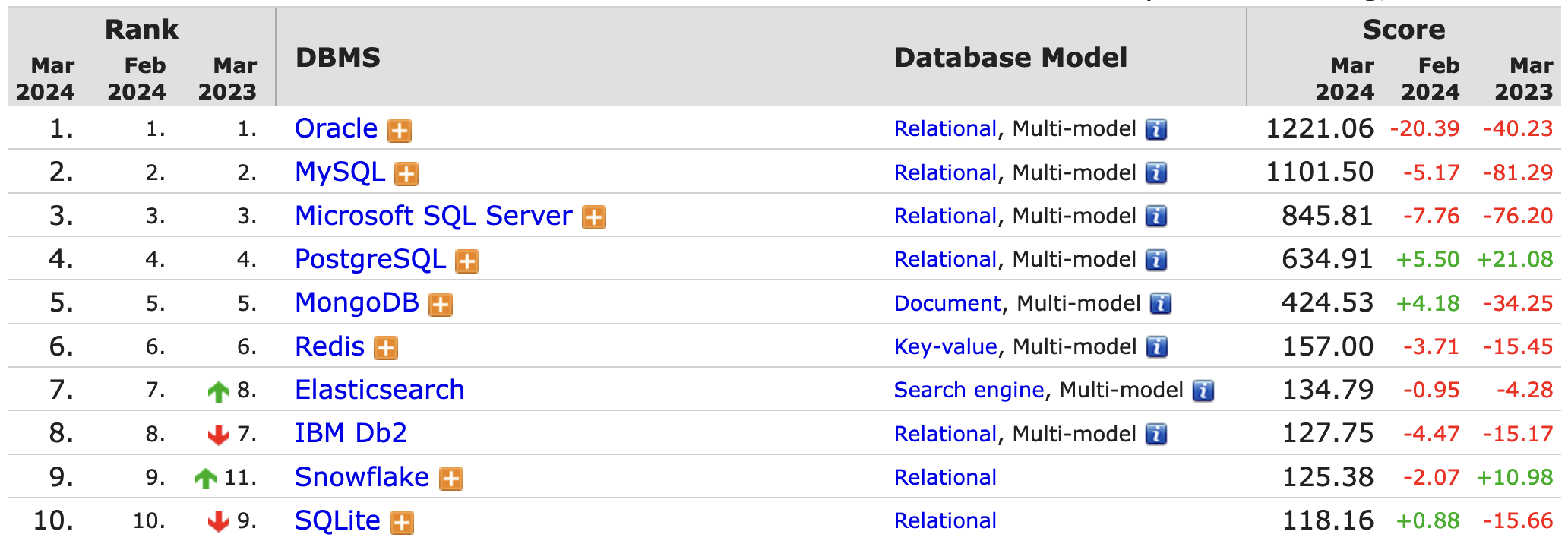 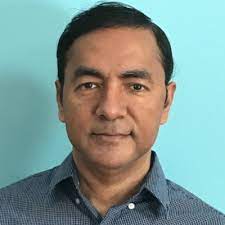 (Quoting Souripriya Das from Dagstuhl Seminar 24061 a month ago ;-) )
The focus has shifted
towards “context”
from (deductive) reasoning towards data quality (constraints)
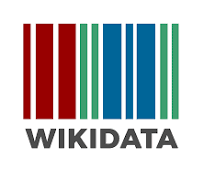 Extremely rich, collaborative Knowledge Graph, directly integrated in Wikipedia

Available as RDF and can be queried in SPARQL
Rich contextual knowledge
Fine grained data available about context on a statement level:
time
provenance
Information source
edit information
constraints
Wikidata
https://www.wikidata.org/wiki/Q615
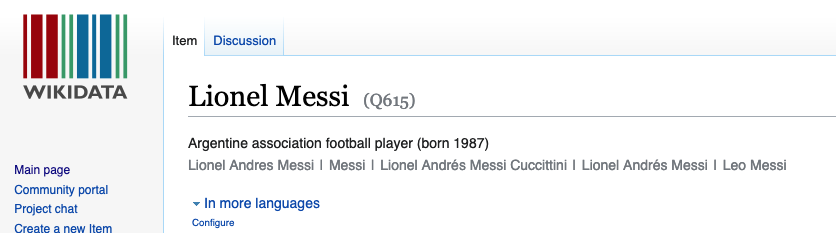 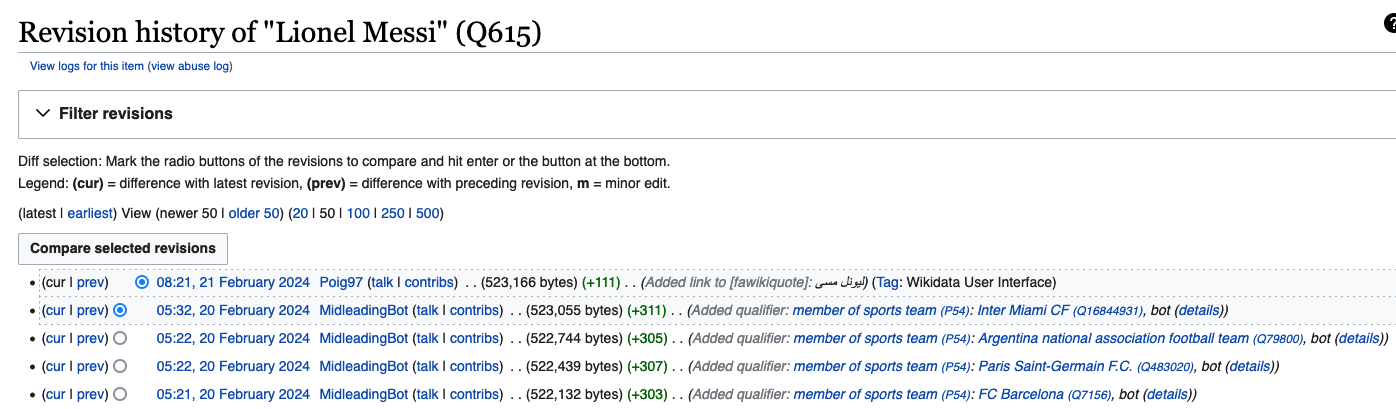 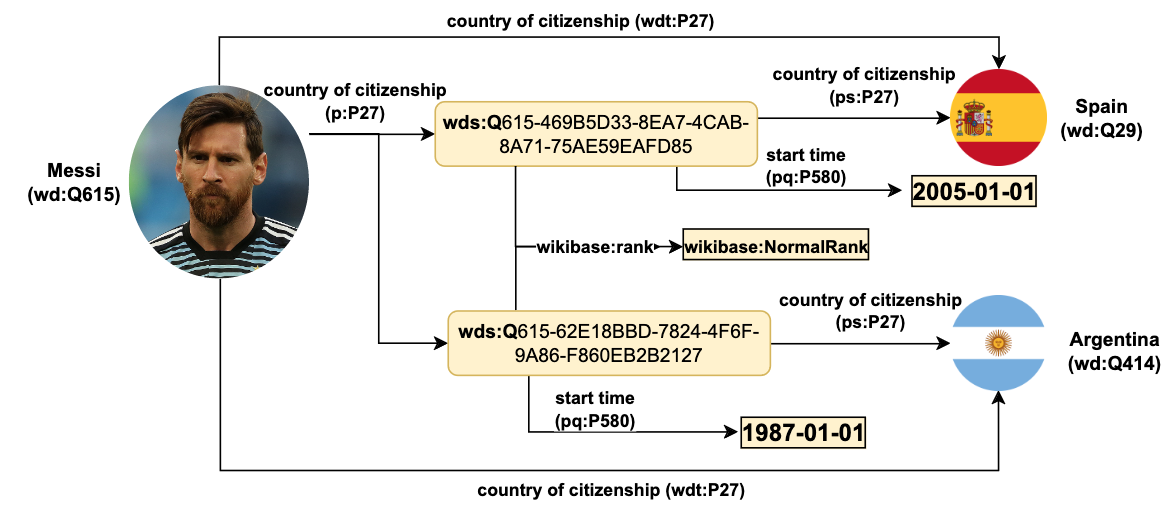 10
So, what happened to RDFS and OWL?
Wikidata does not even use OWL and RDFS


Are Semantic Web languages (in particular RDFS and OWL …) still fit for this purpose?
In this talk, I mainly consider RDFS and OWL as 
RDF graphs
Starting point/disclaimer:
RDF (A-Box) Graph:
	:s :p :o .
RDFS  “T-Box Graph”:
	:p rdfs:subClassOf :q.
OWL “T-Box Graph”:
	:p rdfs:subClassOf :q. 
	:p rdf:type owl:inverseFunctionalProperty.

RDFS “Vocabulary Graph” :
	rdfs:Property rdf:type rdfs:Class
When I talk about OWL fragments, I mean 
which of the OWL(+RDFS+RDFS)
Vocabulary can be used how (syntactically) in an RDF graph
Recovering history: 1999-2000 First versions of RDF + RDFS:
“RDF is a foundation for processing metadata”
1999
The first recommendation version of the RDF syntax and model (all XML):
Ora Lassila, Ralph Swick 22 February 1999 
https://www.w3.org/TR/1999/REC-rdf-syntax-19990222/
or: http://web.archive.org/web/20000815062516id_/http://www.w3.org/TR/REC-rdf-syntax/
The actually first version of the RDF namespace document was published a bit before:
http://web.archive.org/web/19990508090931id_/http://www.w3.org/1999/02/22-rdf-syntax-ns 

1999
The first recommendation of RDF-Schema:
1999 Proposed Recommendation version 
http://web.archive.org/web/20000815092251/http://www.w3.org/TR/1999/PR-rdf-schema-19990303/ 
never became a Standard, but advanced to Rec only with the RDF 2004 version!
The first version of the RDF-Schema namespace document:
https://web.archive.org/web/20000816181854id_/www.w3.org/2000/01/rdf-schema
Origins rather 
“Web metadata exchange format“ 
than  a“(Graph) data format”
First mention of RDF Schema in a W3C published document actually already 1998:
W3C Note 1998 (https://www.w3.org/TR/?filter-tr-name=RDF)
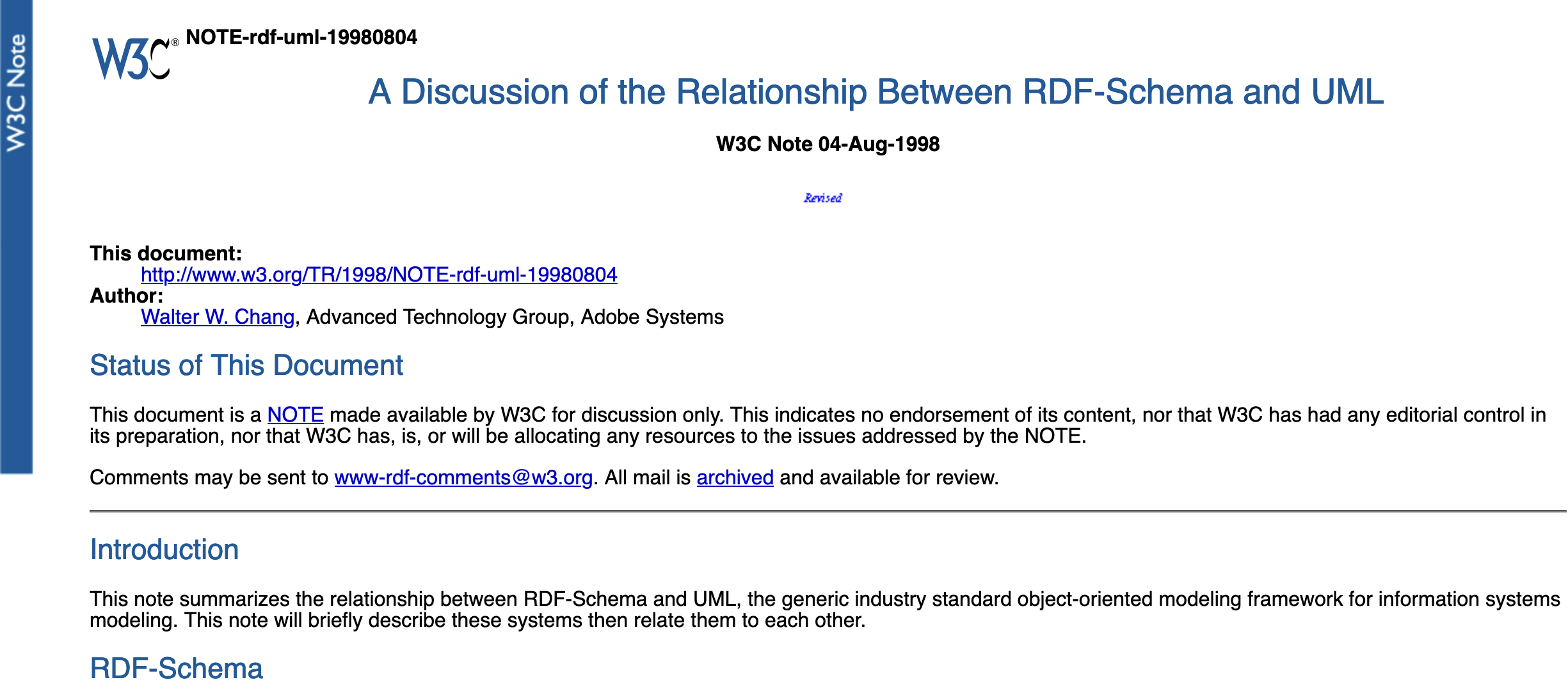 2002: first (draft) version of OWL
Namespace document first version online: www.w3.org/2002/07/owl


http://web.archive.org/web/20020815073440id_/www.w3.org/2002/07/owl
2004: RDF and RDFS 1.0
10 February 2004: Rehaul of the RDF and RDFS vocabulary

http://web.archive.org/web/20040213221349id_/http://www.w3.org/1999/02/22-rdf-syntax-ns
https://web.archive.org/web/20040204230820id_/http://www.w3.org/2000/01/rdf-schema
2004: OWL1
10 February 2004: First official Recommendation of OWL

http://web.archive.org/web/20040405111643id_/http://www.w3.org/2002/07/owl
2012: OWL2
11 December 2012: Quite substantial extension of OWL1
various new language features
3 sub”dialects”:
OWL RL
OWL EL
OWL QL

Whar changed? Let’s check!
http://web.archive.org/web/20121221014933id_/http://www.w3.org/2002/07/owl
2014: RDF1.1 +RDF Schema 1.1
25 February 2014
https://www.w3.org/TR/rdf11-concepts/
https://www.w3.org/TR/rdf11-schema/

What’s new?
https://www.w3.org/TR/rdf11-new/ 

IRIs instead of URIs and special characters allowed in IRIs.

New datatypes: 
rdf:langString
rdf:HTML and rdf:XMLLiteral are non-normative in RDF 1.1

A table of RDF-compatible XSD datatypes has been added to RDF 1.1 Concepts and Abstract Syntax. Any XSD datatypes not represented in this table are incompatible with RDF
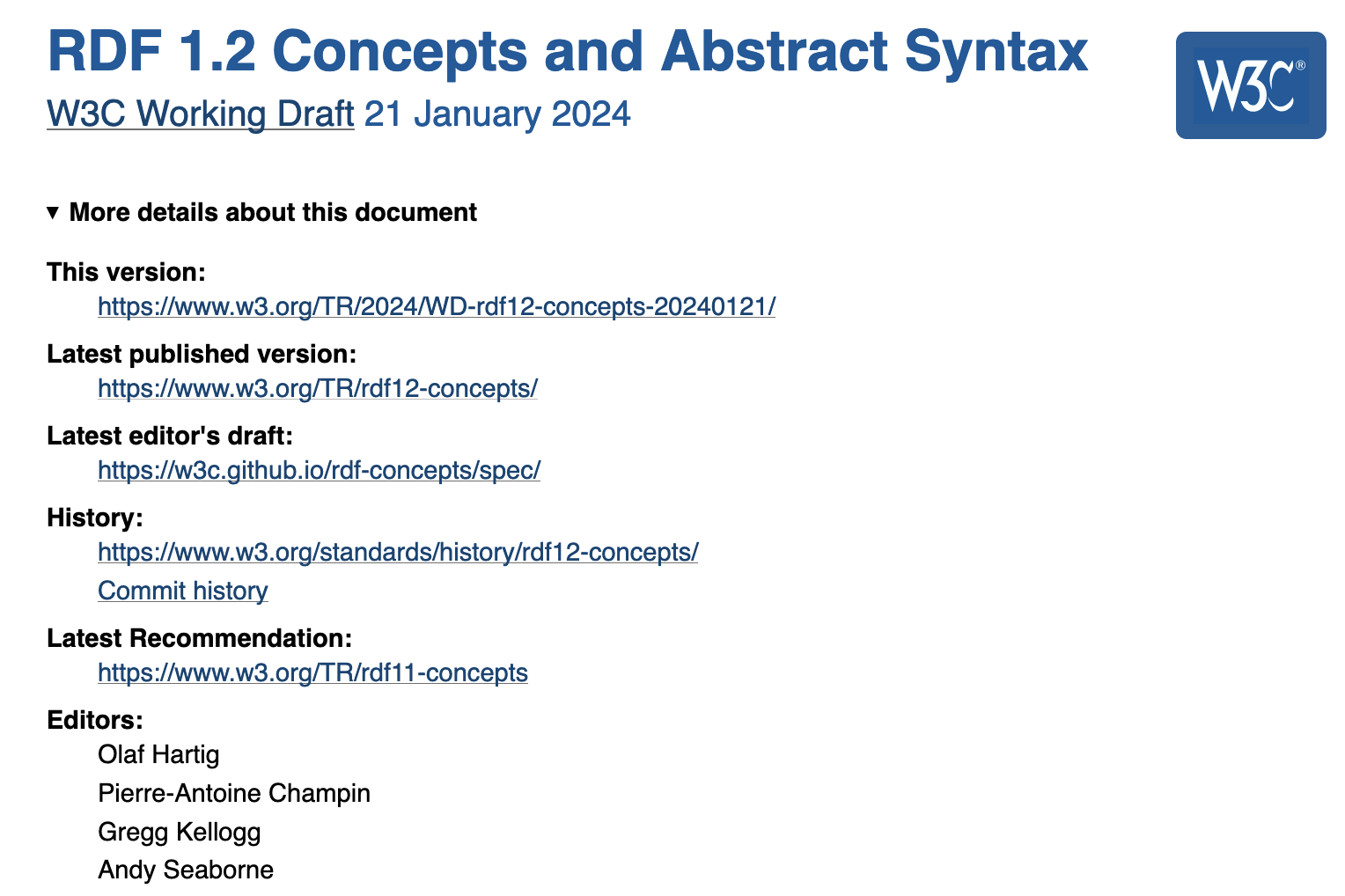 2024: RDF1.2 !
https://www.w3.org/TR/rdf12-schema/

What’s new?
Quoted triples
rdf:dirLangString
rdf:JSON
rdf:HTML and rdf:XMLLiteral now normative
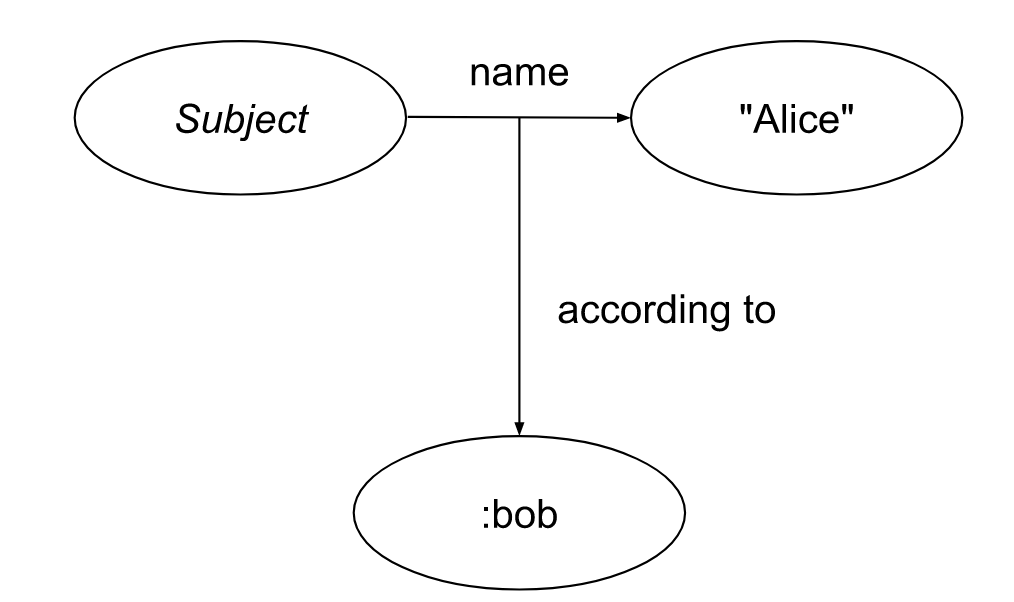 Let’s put these back on our timeline…
… and have a closer look:
Interesting asynchonicity of the standard’s evolution…
What was there from the beginning?
Some things came and went…

Are all of these constructs needed/used? in practice?
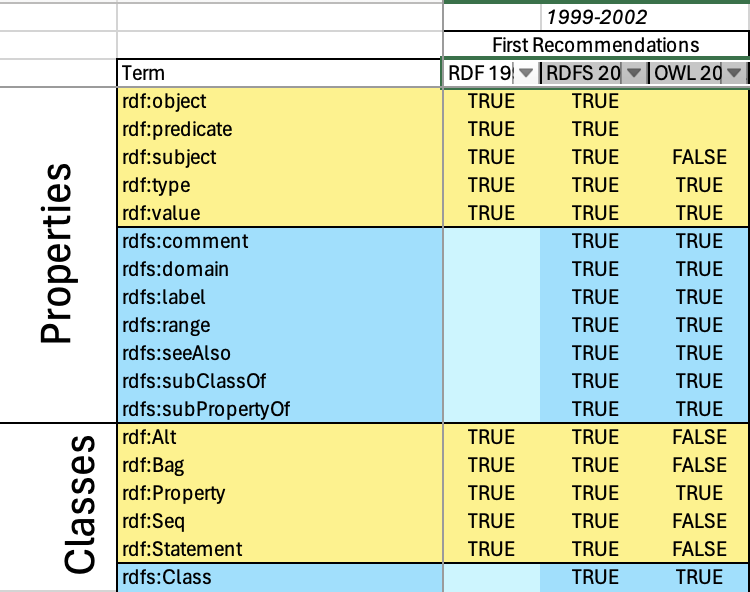 ~2000
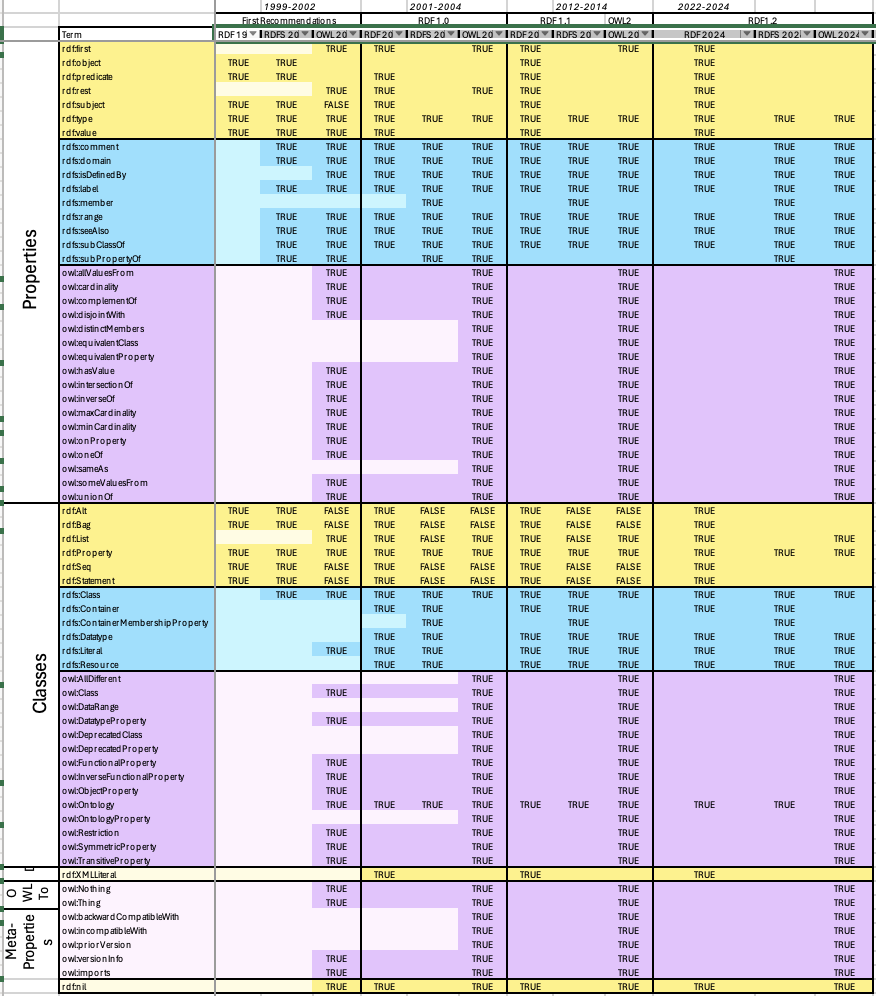 Let’s put these on a Timeline…
… and have a closer look:
Interesting asynchonicity of the standard’s evolution…
What was there from the beginning?
Some things came and went…

Are all of these constructs needed/used? in practice?
~2004
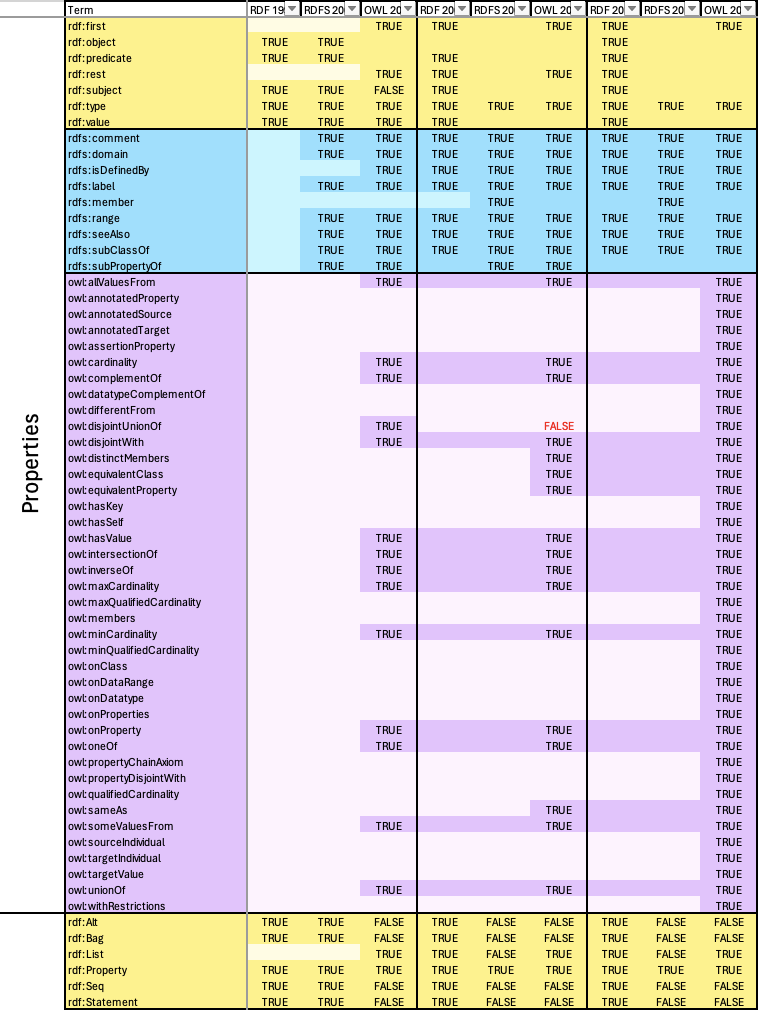 Let’s put these on a Timeline…
… and have a closer look:
Interesting asynchonicity of the standard’s evolution…
What was there from the beginning?
Some things came and went…

Are all of these constructs needed/used? in practice?
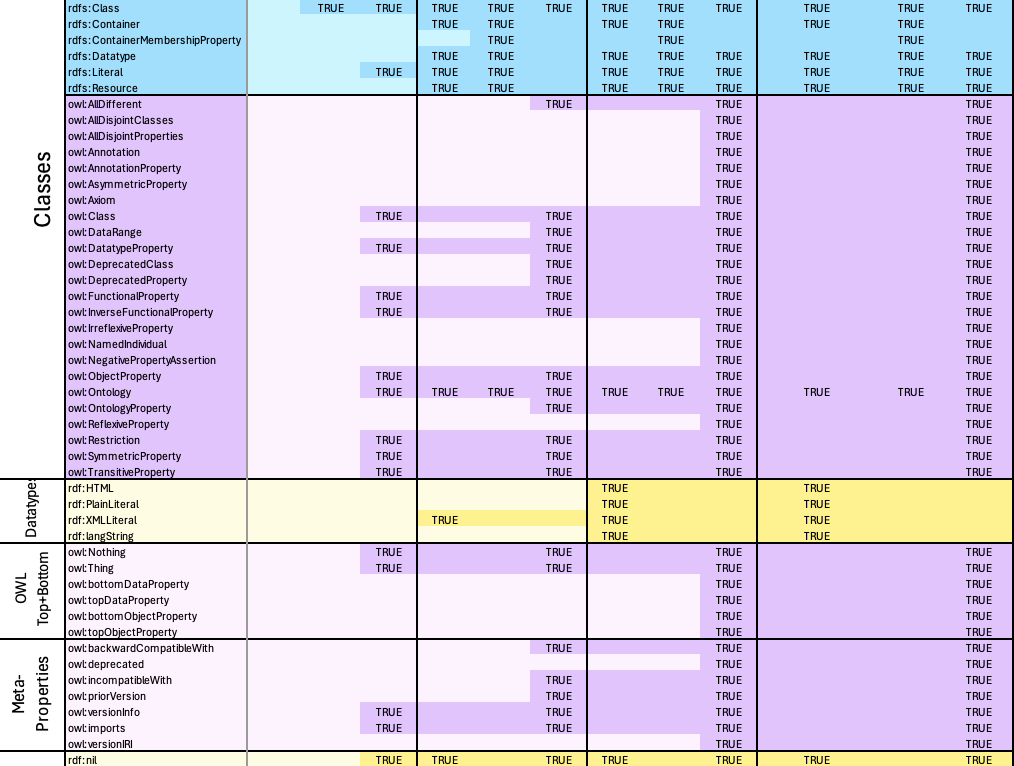 ~2014 
… and RDF1.2 adding a couple more as we speak ;-)
Even the smallest fragment…
… allows things (syntactically) that don’t make  intuitive sense, or at least seem to be “distracting”… to most people who do NOT come from an RDF world.
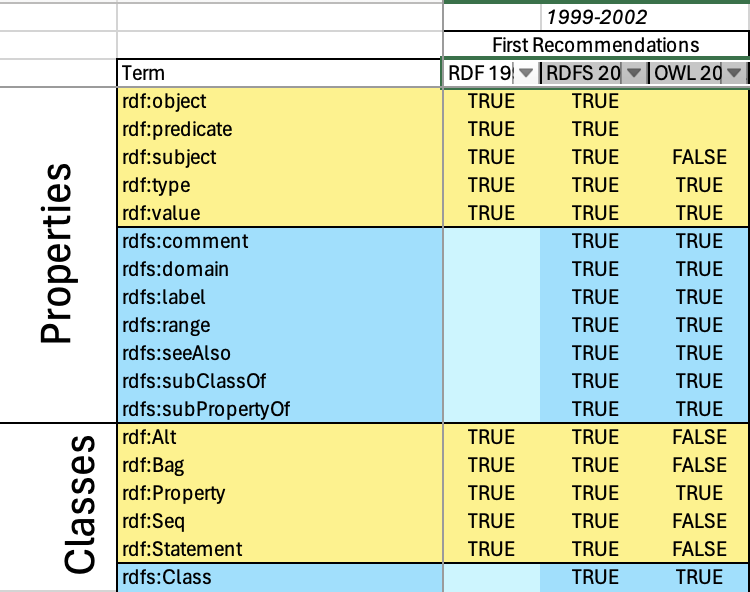 Note: I’d argue that this is possibly one of the reasons for “slow” adpotion.
“axiomatic” triples
The vast majority of axiomatic triples seem to be an unnecessary burden, e.g.:








Only there to make the integration of axioms into the graph work, in a way to “justify” the ”mix” of syntax and semantics.
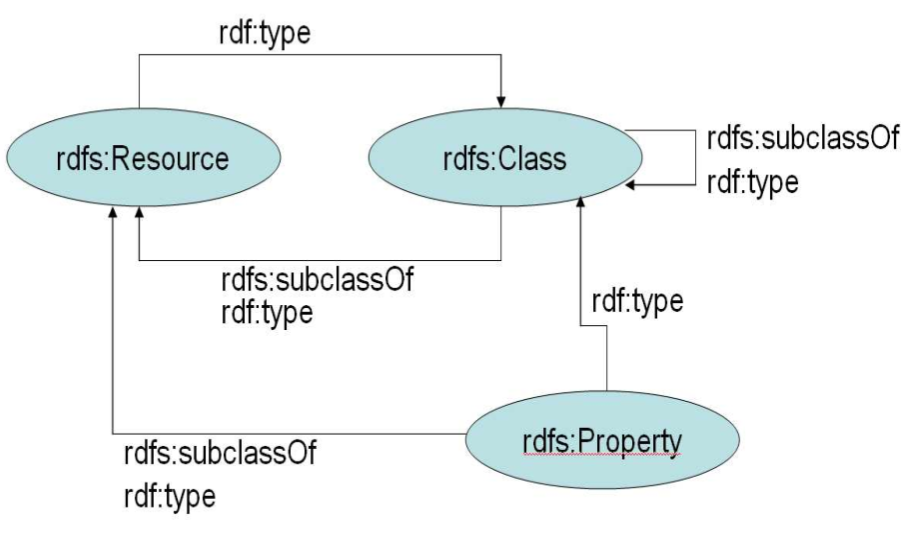 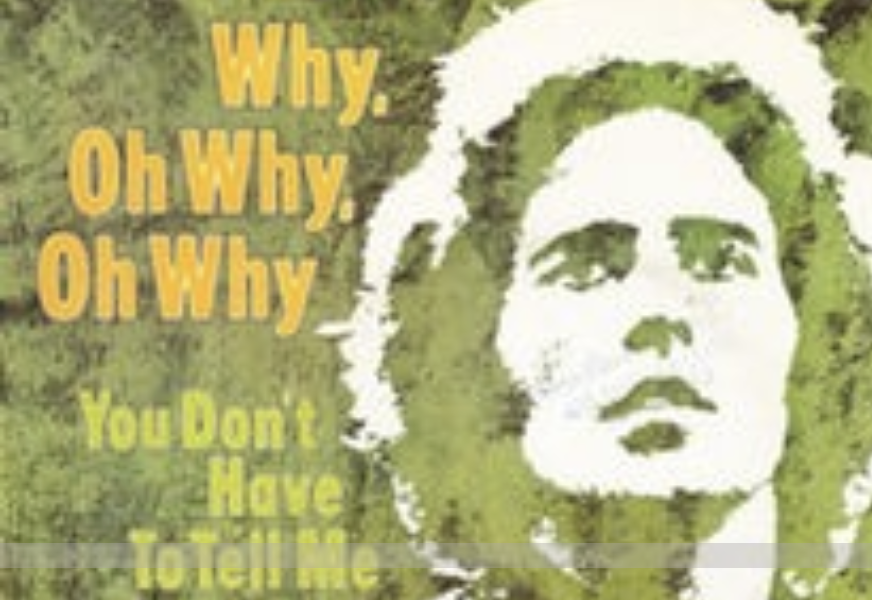 This IS possible…
rdf:subClassOf
    a owl:SymmetricProperty .

rdf:type
    rdfs:subPropertyOf rdfs:subClassOf, owl:imports.

rdfs:subClassOf
    rdfs:subPropertyOf rdfs:Resource,
    rdfs:subPropertyOf .
BTW, you here can sure think of similar issues in “SHACL graphs”… Botomline requirement:
You want to have the axioms and constraints represented in/with the graph, but you want to *syntactically* ensure, it keeps *separable*
[Speaker Notes: I didn’t manage to do the same thing without OWL, but without equality reasoning…. Shortcut: rdf:type rdfs:subPropertyOf owl:sameAs .]
Apart from the official W3C standards
There’s a long list of OWL “fragments” 
partially syntactically
partially semantically
motivated:
	OWL “ter Horst” (2005) syntactic/semantic (Horn Logic)
	OWL Flight (2005) semantic (CWA/Constraint reading)
	RDFS-  … Minimal RDFS (2007)	 syntactic/semantic
	OWL LD (2012)	syntactic/usage-motivated
	Other fragments under discusion in the course of OWL2, such as “RDFS3.0”:
https://www.w3.org/2007/OWL/wiki/Fragments
OWL “ter Horst” (2005)
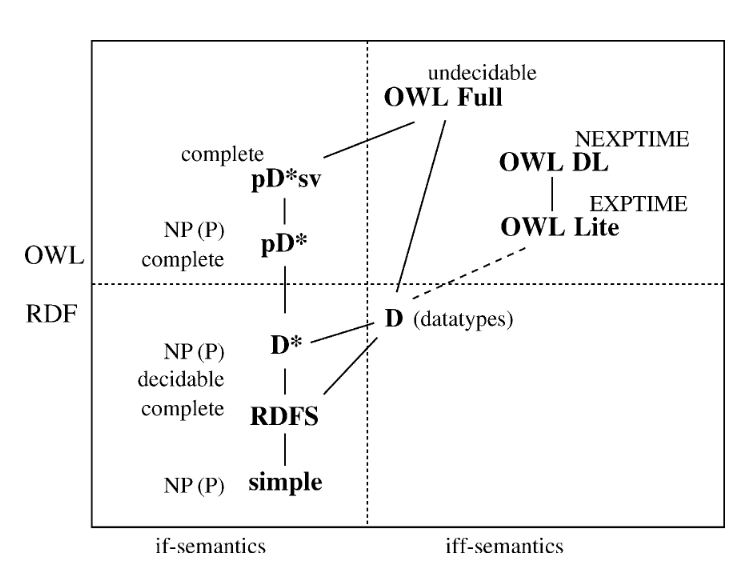 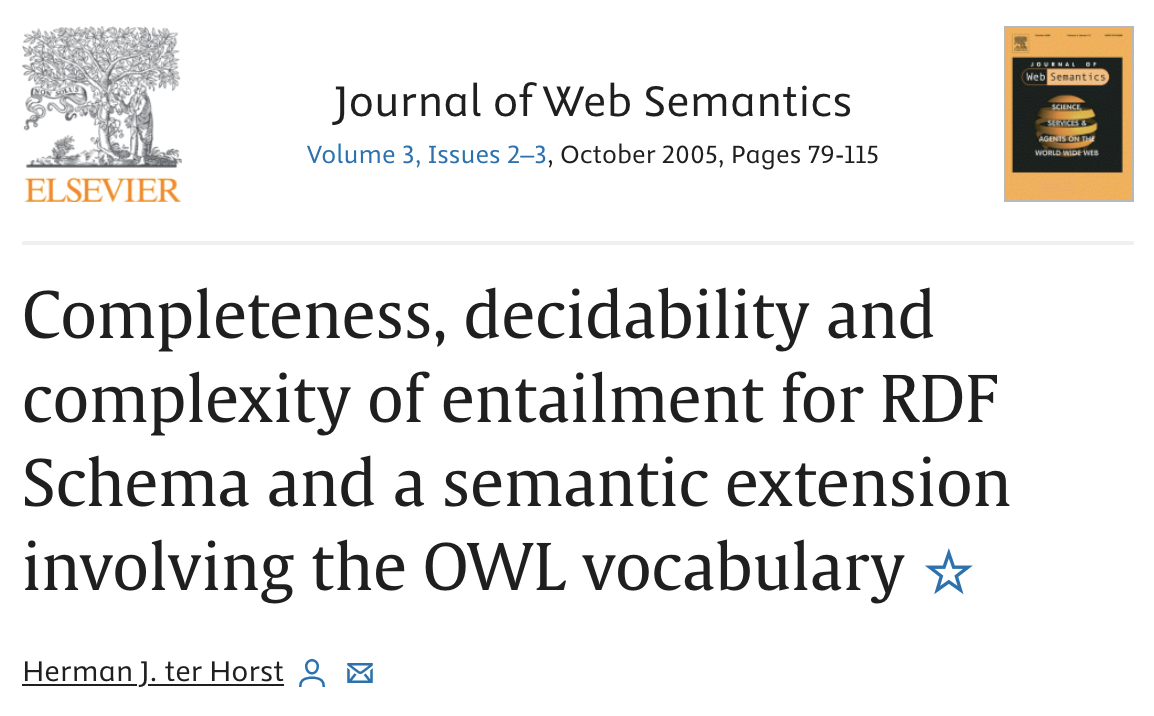 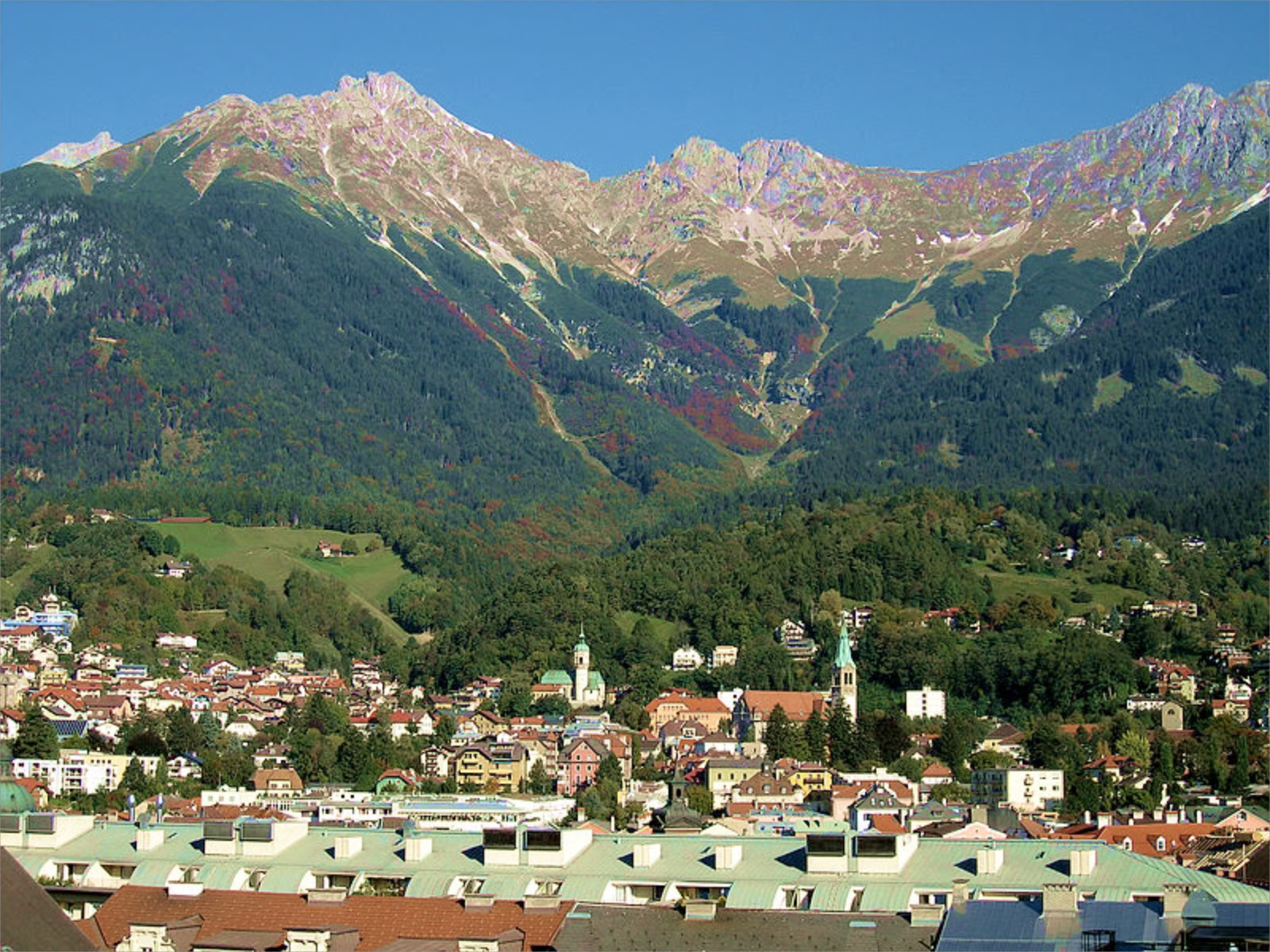 OWL Flight (2005)
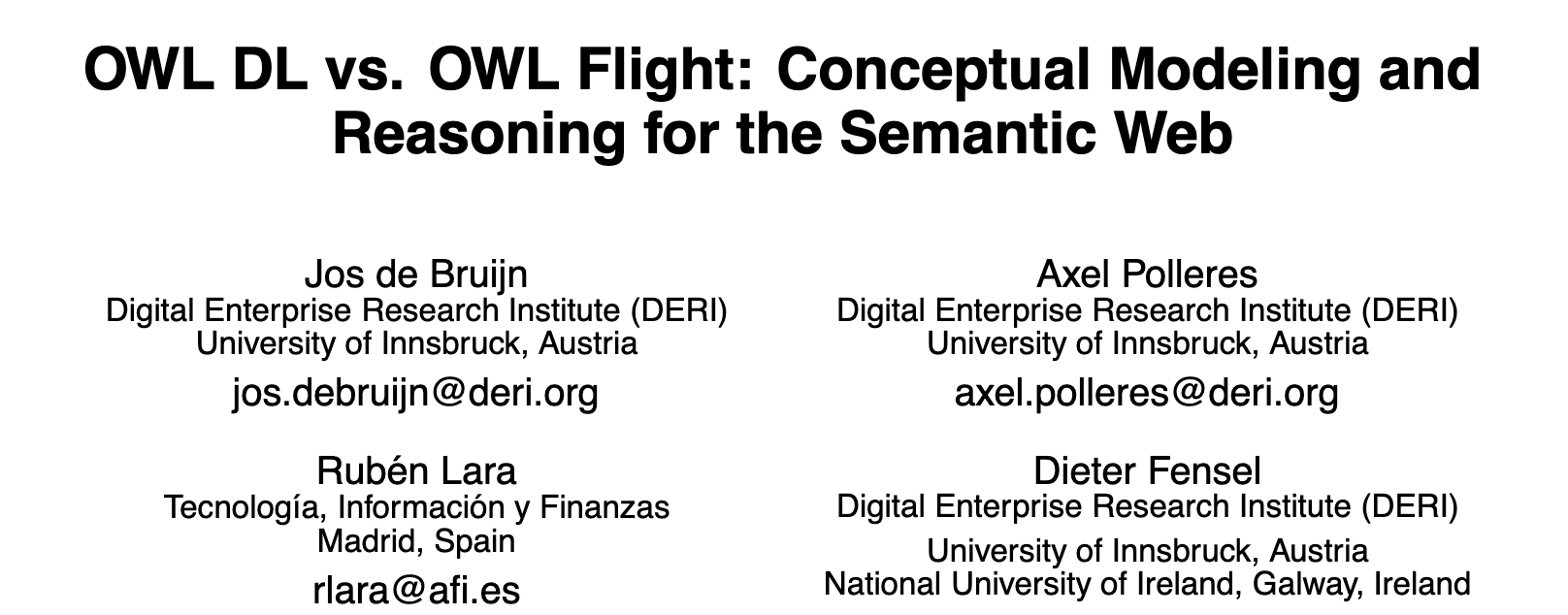 “Semantic” fragment:
Datalog-Based semantics
Unique Names Assumption
Important thing: proposing alternative constraint reading of property restrictions!
OWL IC (2010)
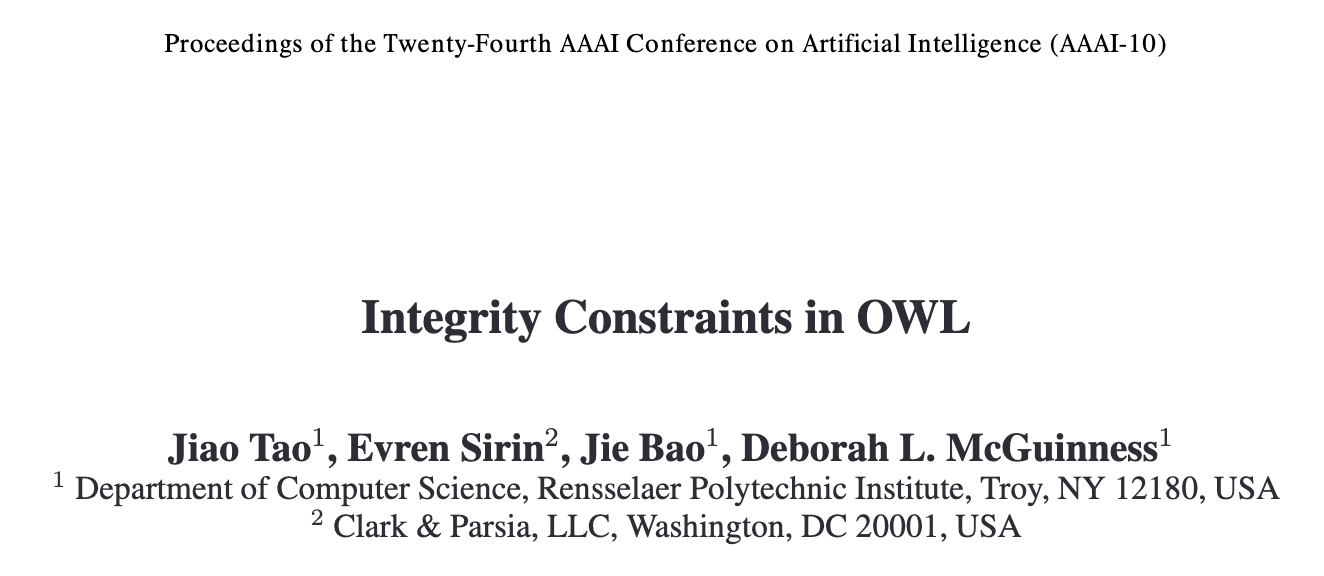 Similar idea!
Read (some) OWL axioms as constraints

E.g.:

		  CatOwner  ⊑  ∃owns.Cat

“deductive” reading: there is a (possibly unknown) cat
vs.
“constraining” reading: there has to be a (known) owned cat

Problem: what about UNA? What about CWA?
CatOwner rdfs:subClassOf[ a owl:Restriction; 
 				  owl:onProperty owns; 
 				  owl:somevaluesFrom Cat ]
It’s not trivial to define intuitive semantics that combine these two views
… and it’s pretty ugly to write this as RDF triples
OWL LD (2012)
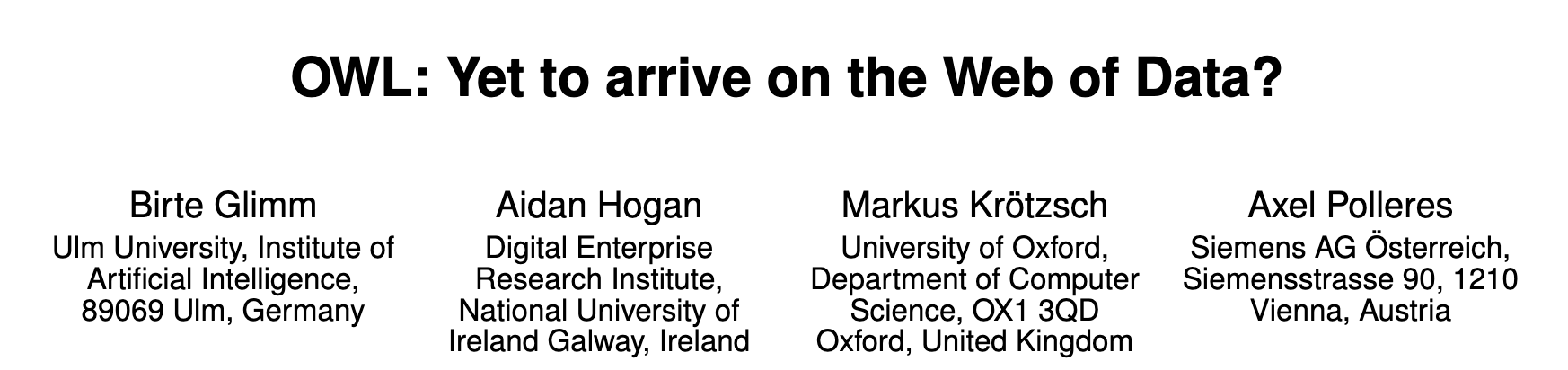 Goal: Define a fragement of “really used” OWL based on vocabulary usage
RDF Schema features amongst the most prominently used
OWL 2 features not used a lot prominently
RDF | RDFS | OWL | OWL 2
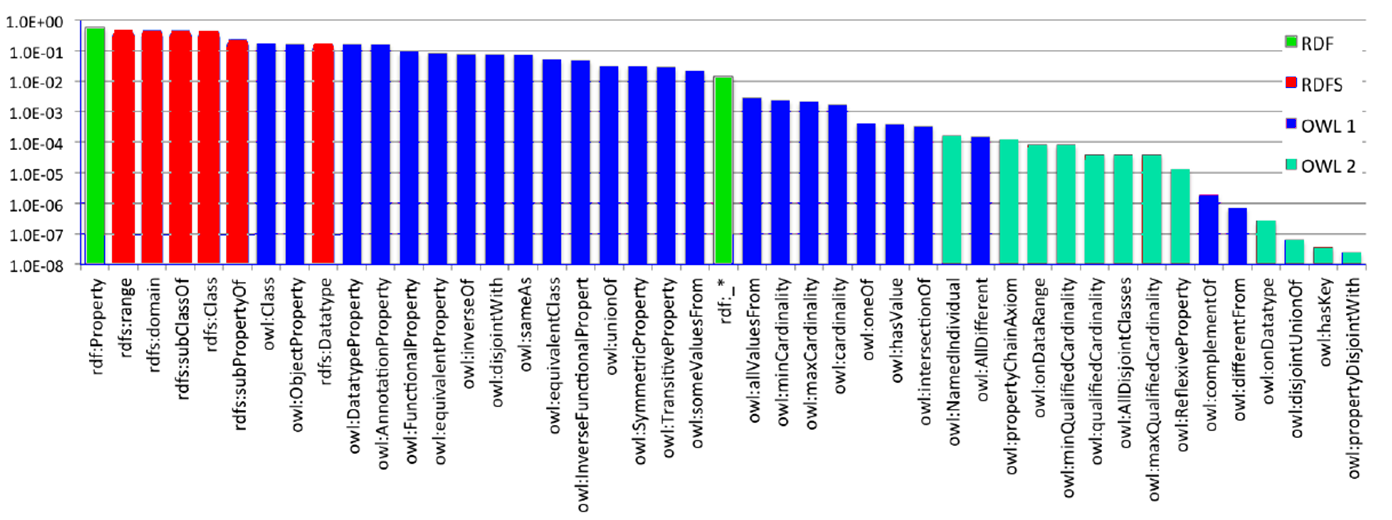 OWL LD (2012)
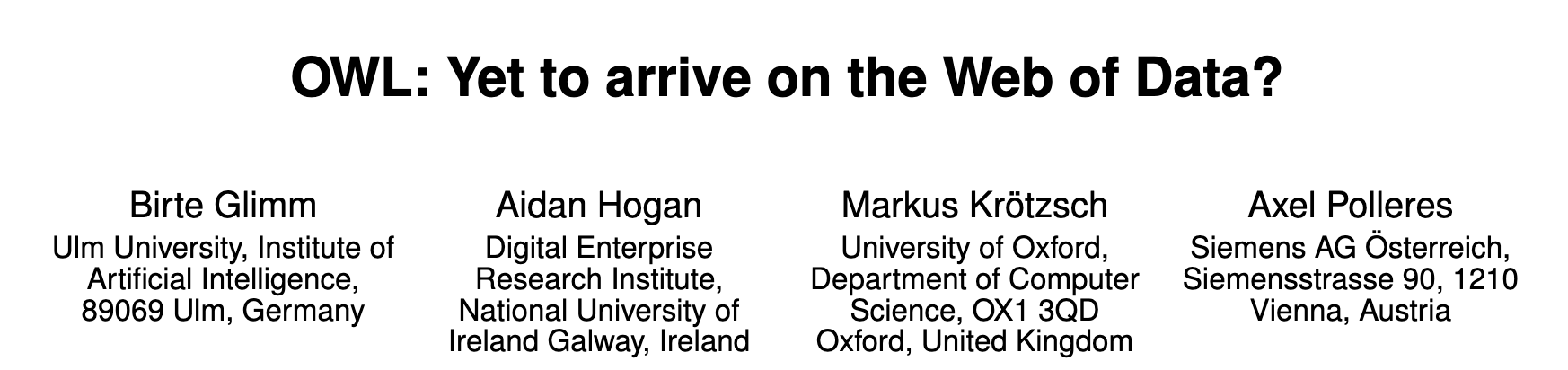 Goal: Define a fragement of “really used” OWL based on vocabulary usage
RDF Schema features amongst the most prominently used
OWL 2 features not used a lot prominently
Mostly single-triple
    expressible axioms

Essential idea:
“Single-triple axiom OWL RL “
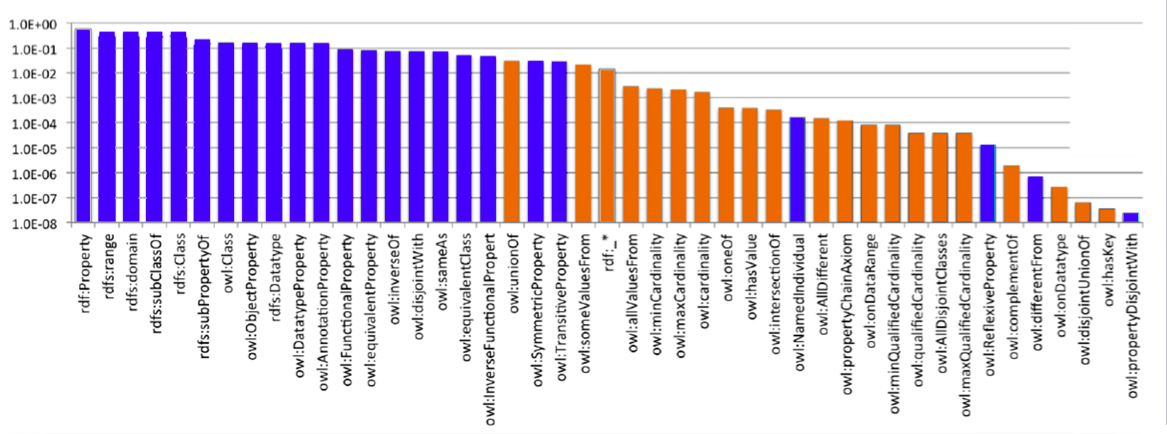 RDFS- (2007)
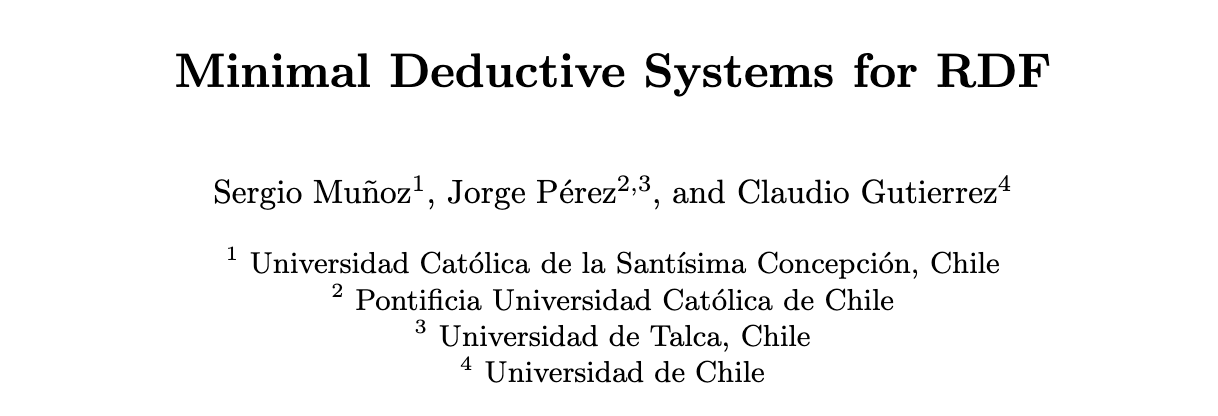 Arguing (well!) that only a minimal subset of the RDFS vocabulary is semantically relevant, obviously, this is a subset of OWL LD
So, let’s maybe dare a “fresh start”  on Ontologies & Shapes?Idea:
Let’s dare to keep it simple and constrain ourselves! 

Start minimal.
Incremental Proposal, how could it look?
Start from 
standard-use of the
minimal RDFS vocabulary
And extend this fragments by *features* (from OWL LD):
both syntactically and semantically 
start with UNA, CWA, add (limited) equality reasoning later)

Goal: build up – gradually – 
Useful and “Safe” OWL fragment(s)
Canonical means to fall back/repair non-compliant OWL ontologies to meet the required restrictions.

Hope (hidden goal): these safe fragments are also “compatible” with 
New standards for constraints and SHAPES (SHACL, ShEx, etc.)
Modeling context!
Reasonable starting points 1/3:
Standard use of the RDF, RDFS, and OWL vocabulary
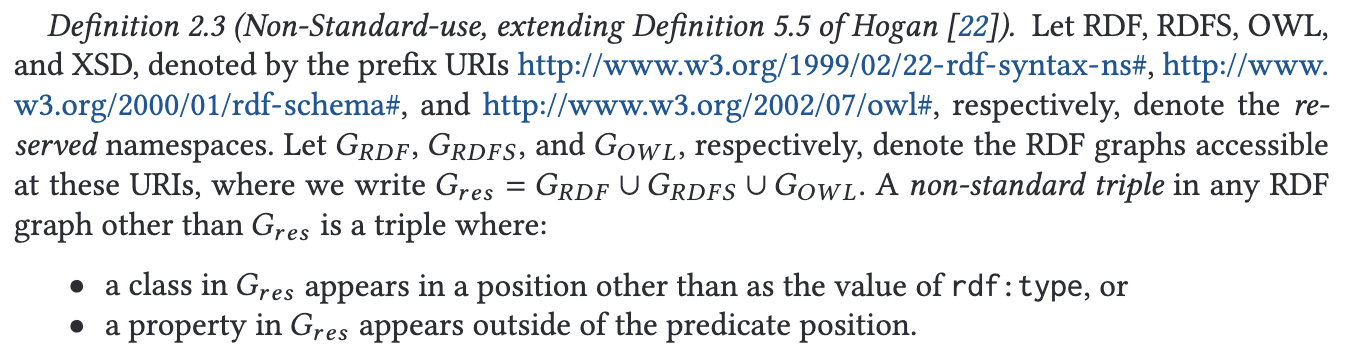 Further restrictions well conceivable, and expressible in SHAPEs:
e.g. 
Use annotation properties only on  URIs that denote an ontology.
Don’t explicitly use classes in G_res
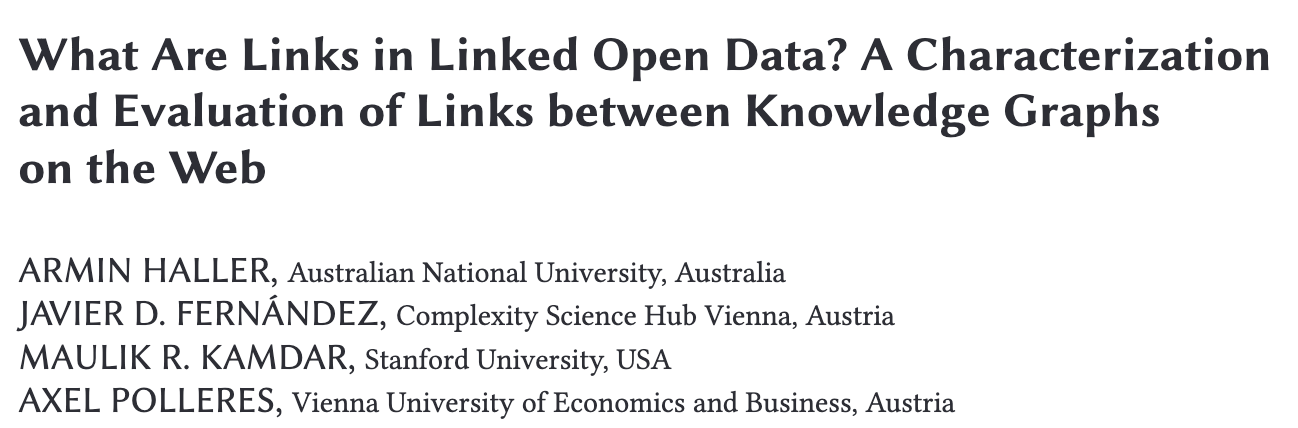 Reasonable starting points 1/3:
Going beyond “Standard use”
More “tool-supportable” OWL fragments, e.g. enforce (or repair) what makes sense for ontology editors:

Keep DatatypeProperties and ObjectProperties separate, i.e. ensure all  properties are either DatatypeProperties xor ObjectProperties

Disallow meta-modelling (or enable canonical ways to disambiguate user-defined URIs used as classes and instances).

Disallow “cycles”  in taxonomies

Disable “URI hijacking”
…

Open question: 
(How) can we also enforce this by syntactic restrictions on vocabulary usage?
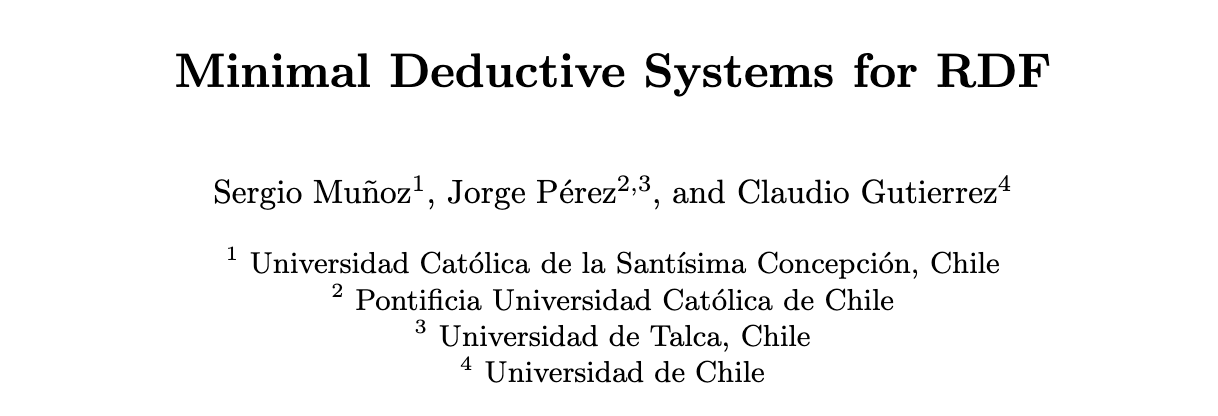 Reasonable starting points 2/3:
Minimal RDFS:
Argue – essentially that for RDFS, only the properties
rdfs:subPropertyOf [sp], 
rdfs:subClassOf [sc], 
rdfs:domain [dom], 
rdfs:range [range] 
rdf:type [type] 
are relevant.
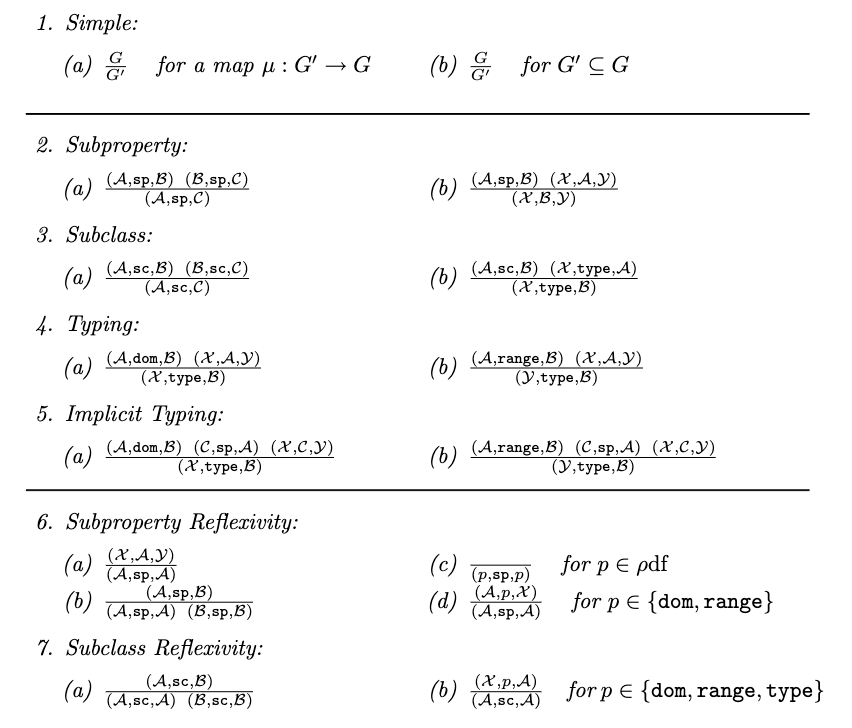 Reasonable Starting points 3/3:Connecting RDF toProperty Graphs (PGs)...
... needs Reification, but reification does not necessarily complicate things!
Santiago LA380 Arica .
	   LA380 edgeType flight .
          LA380 company “LATAM” .
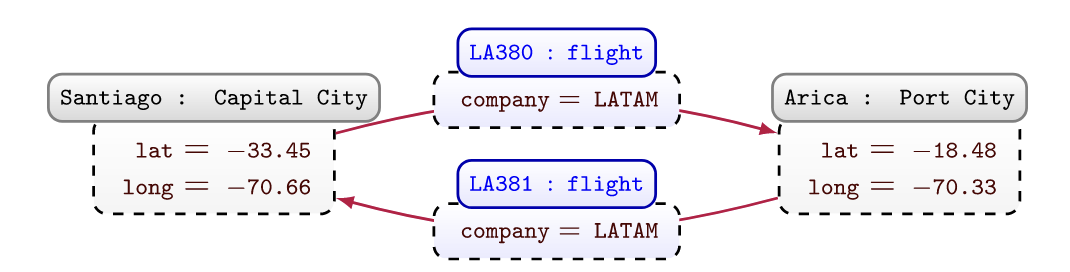 Reasonable Starting points 3/3:Connecting RDF toProperty Graphs (PGs)...
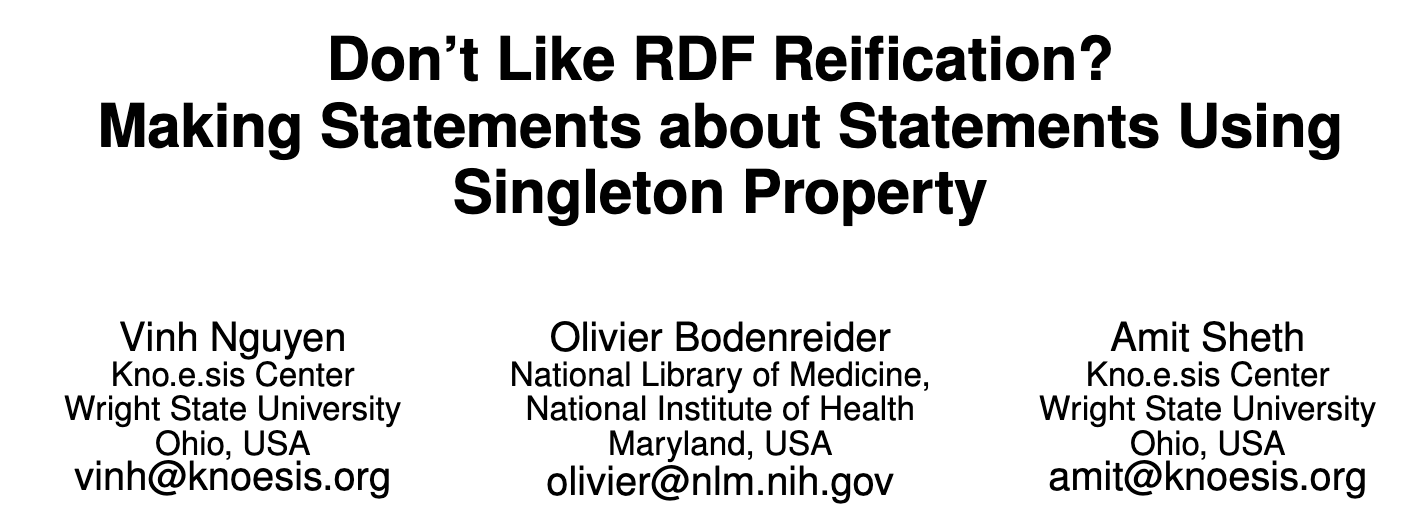 ... needs Reification, but reification does not necessarily complicate things!

e.g. Singleton reification (with reasonable syntactic constraints) can cover PGs...
i.e., something like:

Drop namespaces (or restrict to 1 namespace)
edgeType a  owl:inverseFunctionalProperty.
edgeType rdfs:subPropertyOf rdfs:subPropertyOf.
Shape constraint:
	each other property used on a property in the domain of edgeType
	is constrained to be  a owl:DatatypeProperty
Take-home messages:
RDF remains  a great “graph exchange” format…
… although it was not created for that!
A lot of work and thought have been put into it, over 20+ years, which we should probably not re-invent.
some things are more complicated than needed/actually useful.

The RDF, RDFS and OWL vocabulary allow us to store axioms within the data 
feature or bug? … probably it’s a feature
BUT: the reserved vocabulary should (IMHO) not be tempered with  needs syntactic consgtraints (“shapes”)

Unifying RDF, PGs (and even RDB) under one roof should be nicely possible under an RDF “roof” 
if we enforce syntactic restrictions to constrain (reserved) vocabulary usage by shape constraints.

Which language for “shape constraints”?
Partially, the OWL and RDFS vocabulary can be “read as constraints” itself (OWL IC, OWL Flight approaches)
SHACL? SheX? 
Probably more features needed for things (e.g. acyclicity checks) covered by neither


Let’s dare to take step(s) back and (re-)start simple(r)!
Backup slides
Take-home messages:
RDF remains  a great “graph exchange” format…
… although it was not created for that!
A lot of work and thought has been put into it, which we should probably not re-invent.
some things are more complicated than needed/actually useful.

The RDF, RDFS and OWL vocabulary allow us to store axioms within the data 
feature or bug? … probably it’s a feature
BUT: the reserved vocabulary should (IMHO) not be tempered with  needs syntactic consgtraints (“shapes”)

Unifying RDF, PGs (and even RDB) under one roof should be nicely possible under an RDF “roof” 
if we enforce syntactic restrictions to constrain (reserved) vocabulary usage by shapes

Which Shapes?
Partially, the OWL and RDFS vocabulary can be “read as constraints” itself (OWL IC, OWL Flight approaches)
SHACL? SheX? 
Probably more needed for things (e.g. acyclicity checks) covered by neither


Let’s dare to take step(s) back and (re-)start simple(r)!

P.S.: and yes, probably RDF-star could be a (non-RDF1999-downwards-compatible) alternative to singleton reification, if someone thought about that, but, well… that would be another talk.
Open Question: How and what to repair?
More advanced “Repair” strategies, tricky parts:
e.g. collapsing or forbidding subclassOf and subPropertyof cycles
Incompatible Domain and range of subProperties  common intersection semantics often undesired in practice, e.g.:

Q  subPropertyOf P
R   subPropertyOf P

P  domain A
Q domain B

Desideratum/Possible “repairs”:
	Repair Option 1: 	       add: B subclassOf A (only posible if instance data warrants this)
	Repair Option 2:             change:  P  domain disjointUnionOf (A,B)

Both might have “propagating” implications… 
	needs acyclic hierarchies, 
	multiple inheritance may also be an obstacle
Spinning this a bit further (lunch discussion idea):	Unifying Relational Networks, RDBs, PGs and RDF:
This is for @GeorgeFletcher: in an OWL Constraint reading

EXCLUSIVE ~ owl:InverseFunctionalProperty

SINGLETON ~ owl:FunctionalProperty 

MANDATORY ~ owl:minCardinality 1
“single property RDF”: Networks
“PlainRDF“ (Overlay Networks or DLGs):
RDF Graphs 
using a signature P,C, 
where typically |P| is finite
P ∩ C = ∅ and P ∩ Gres  = ∅  and C ∩ Gres  = ∅ 
“RDF PG”:
See previous slide
“RDF RDB”:
RDF PG with 
a finite number of allowed Property combinations (finite number of “Characteristic sets”)
each property used domain rdfs:singletonPropertyOf: is constrained to be of type	owl:FunctionalProperty (guarantee single value)
“RDF Wikidata?” :
RDF PG with allowing nodes in value positions?
RDF generalises all of these!
Only a half-baked idea so far: I would be really happy if someone wanted to develop this jointly!
This is for @Jose
Note to self: https://aidanhogan.com/docs/reification-wikidata-rdf-sparql.pdf